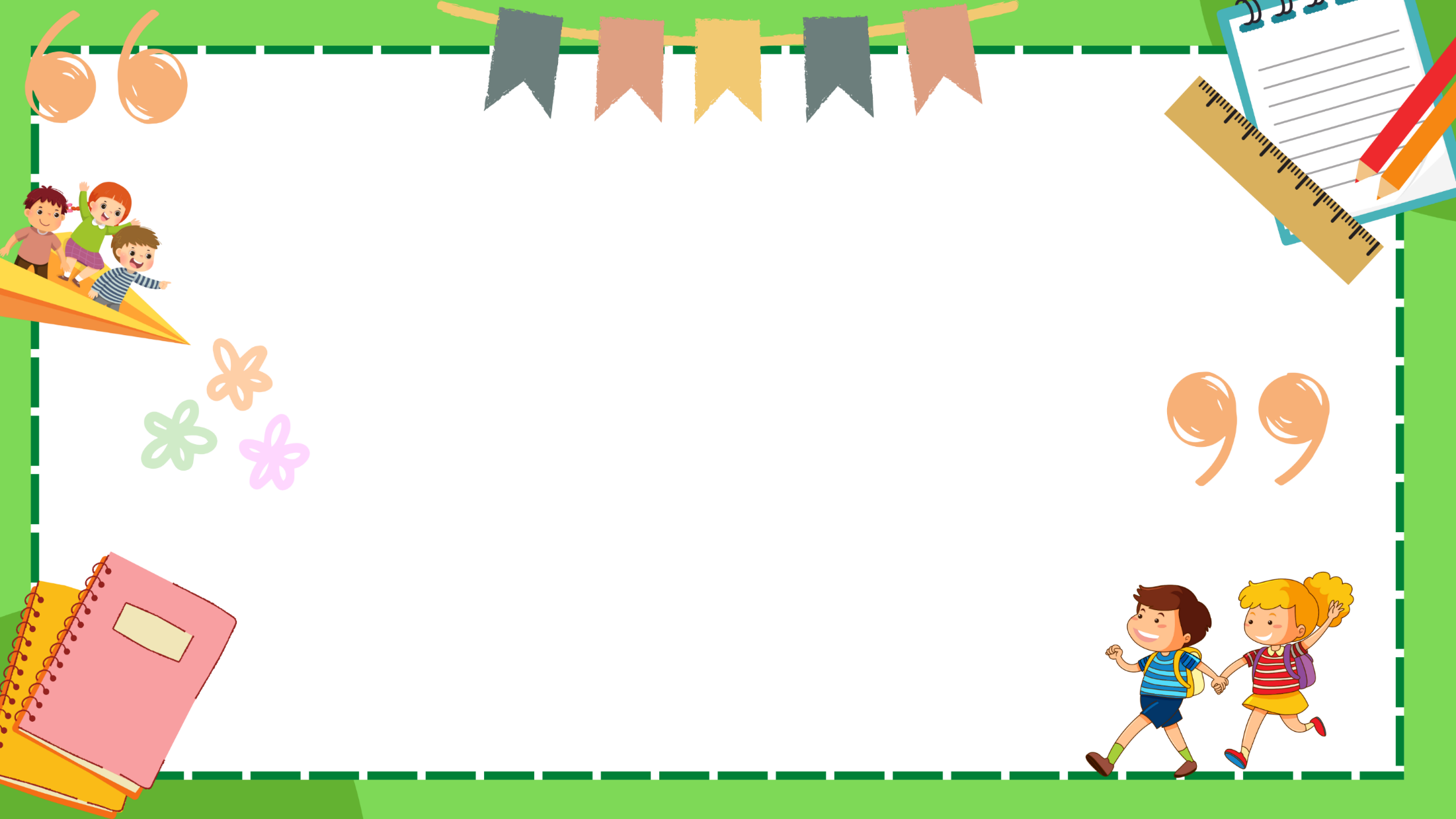 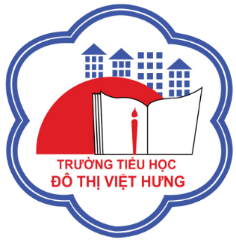 ỦY BAN NHÂN DÂN QUẬN LONG BIÊN
TRƯỜNG TIỂU HỌC ĐÔ THỊ VIỆT HƯNG
BÀI GIẢNG ĐIỆN TỬ
KHỐI 3
MÔN: TIẾNG VIỆT
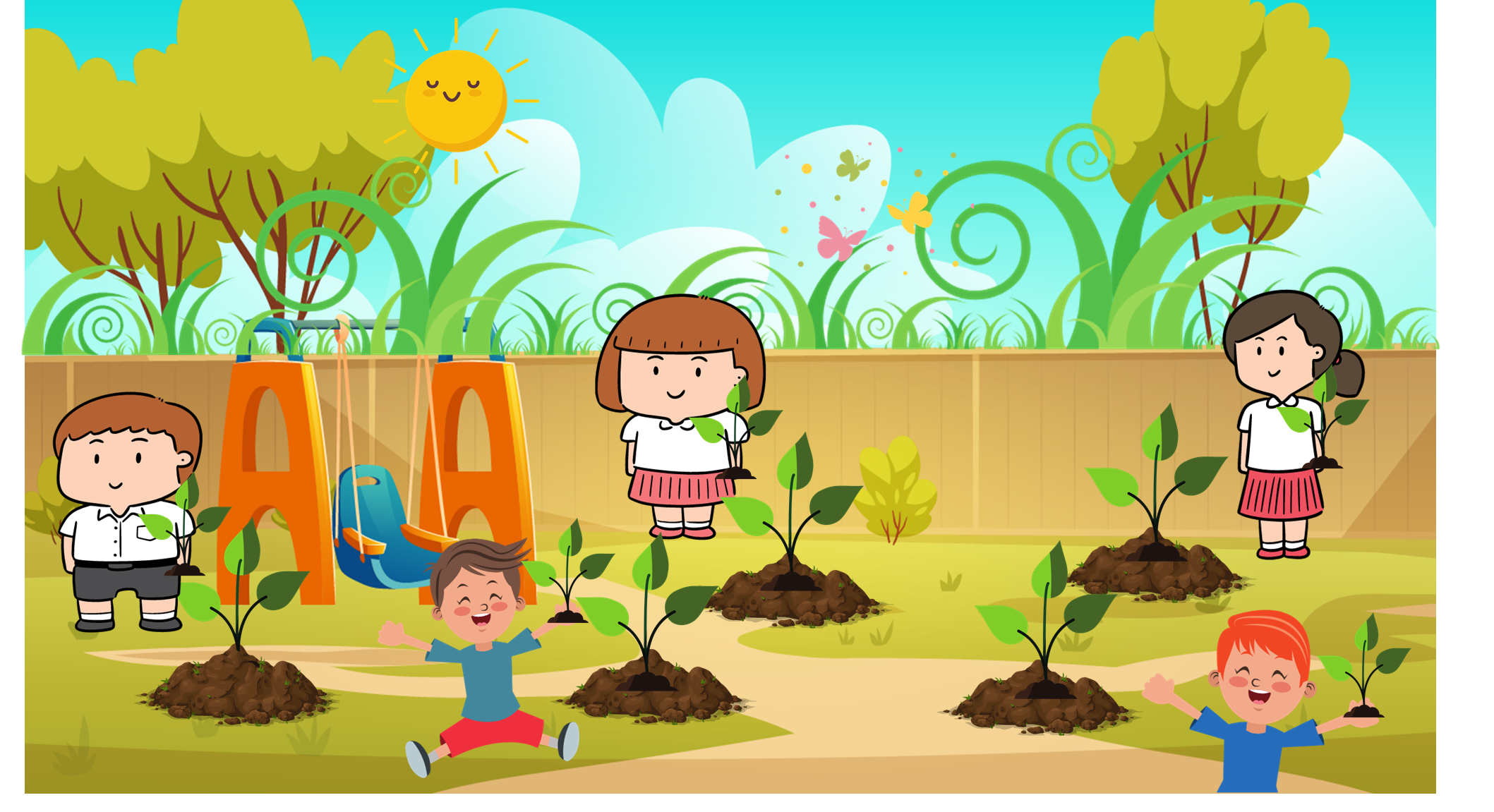 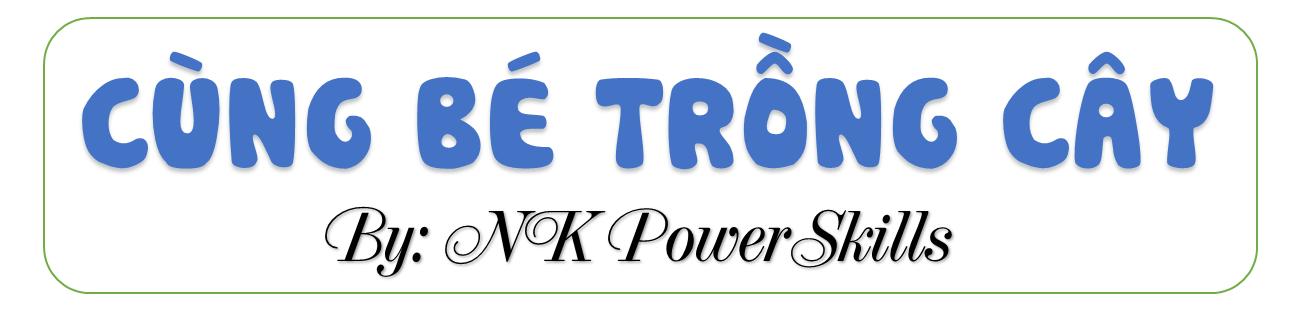 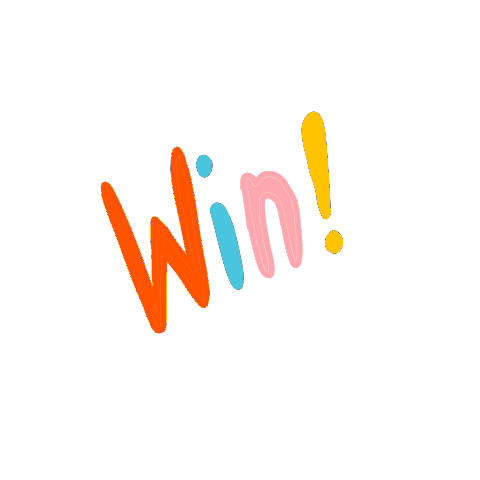 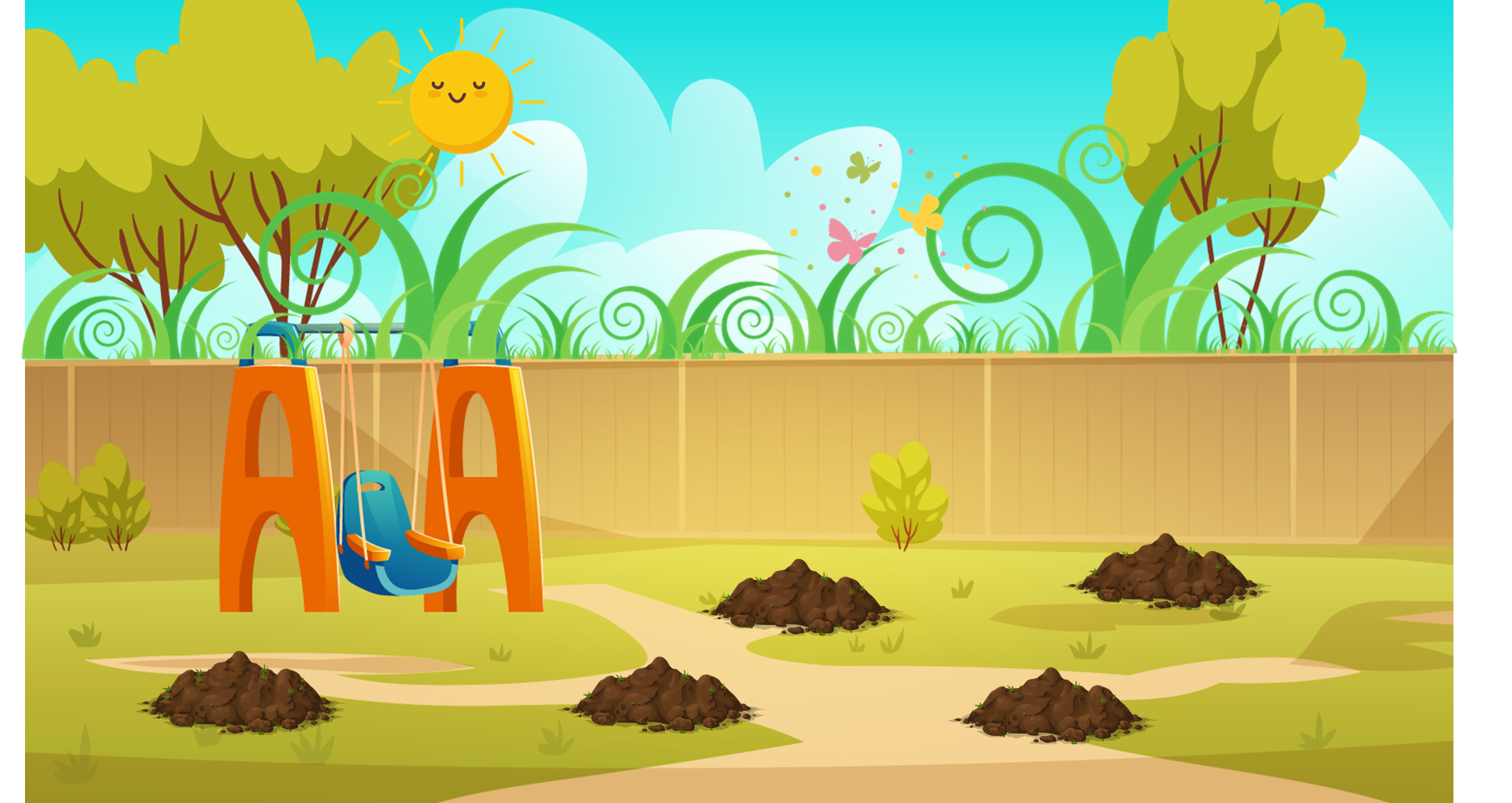 Học tiếp
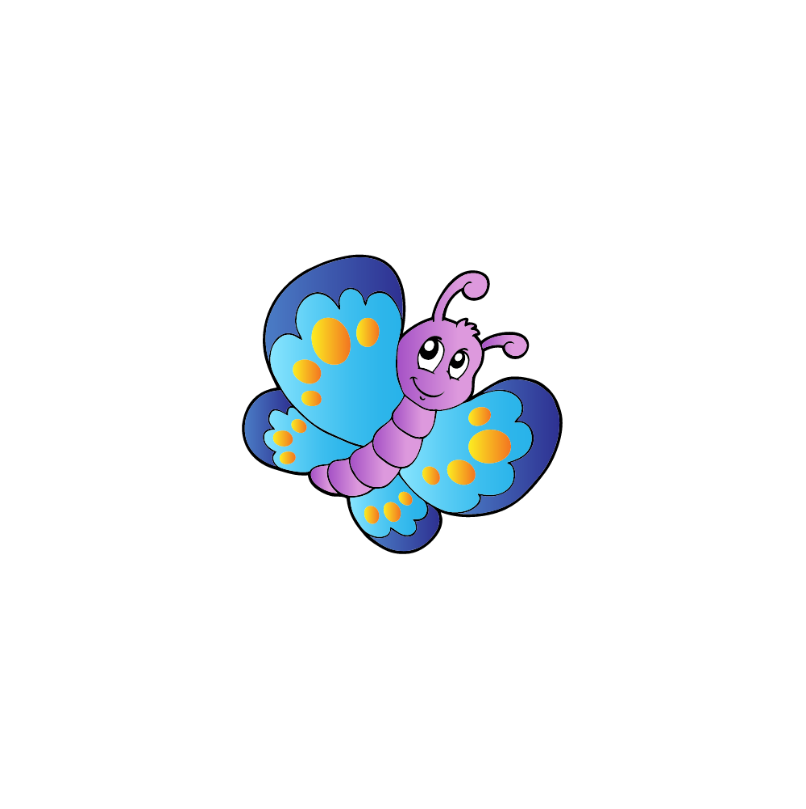 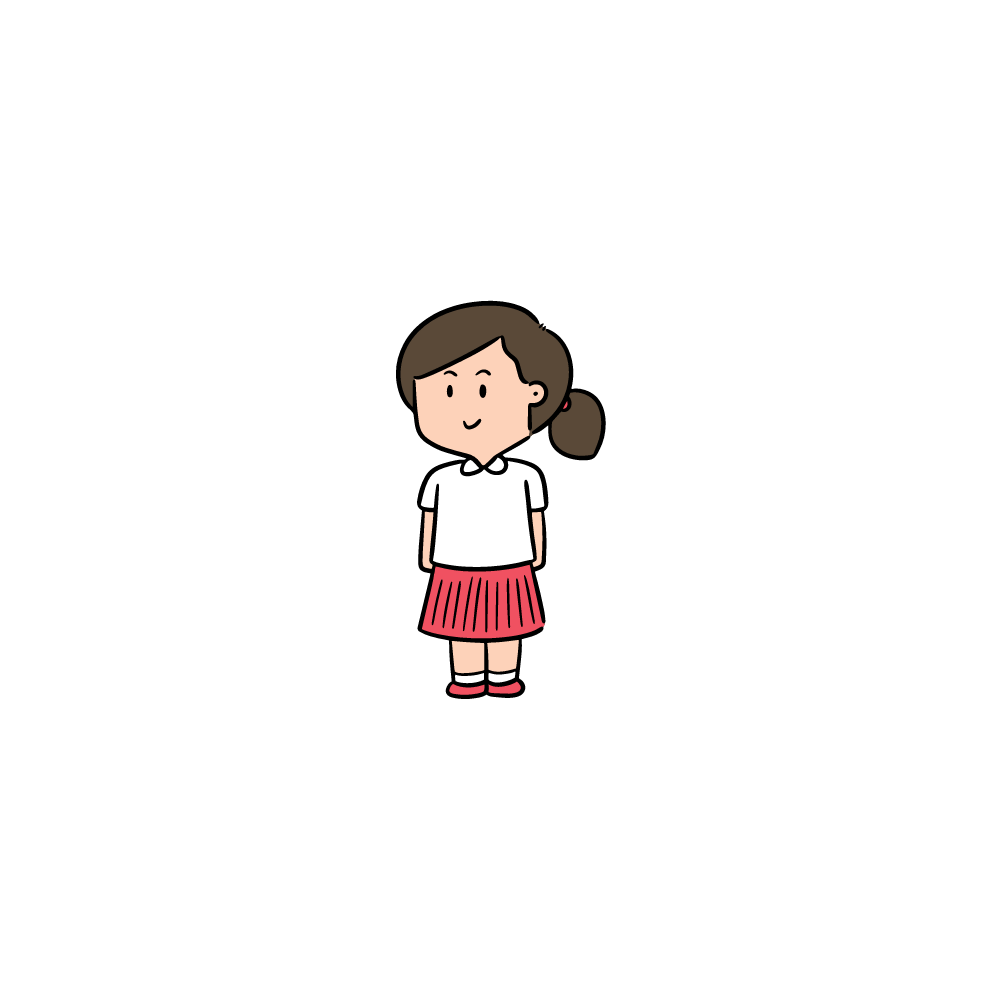 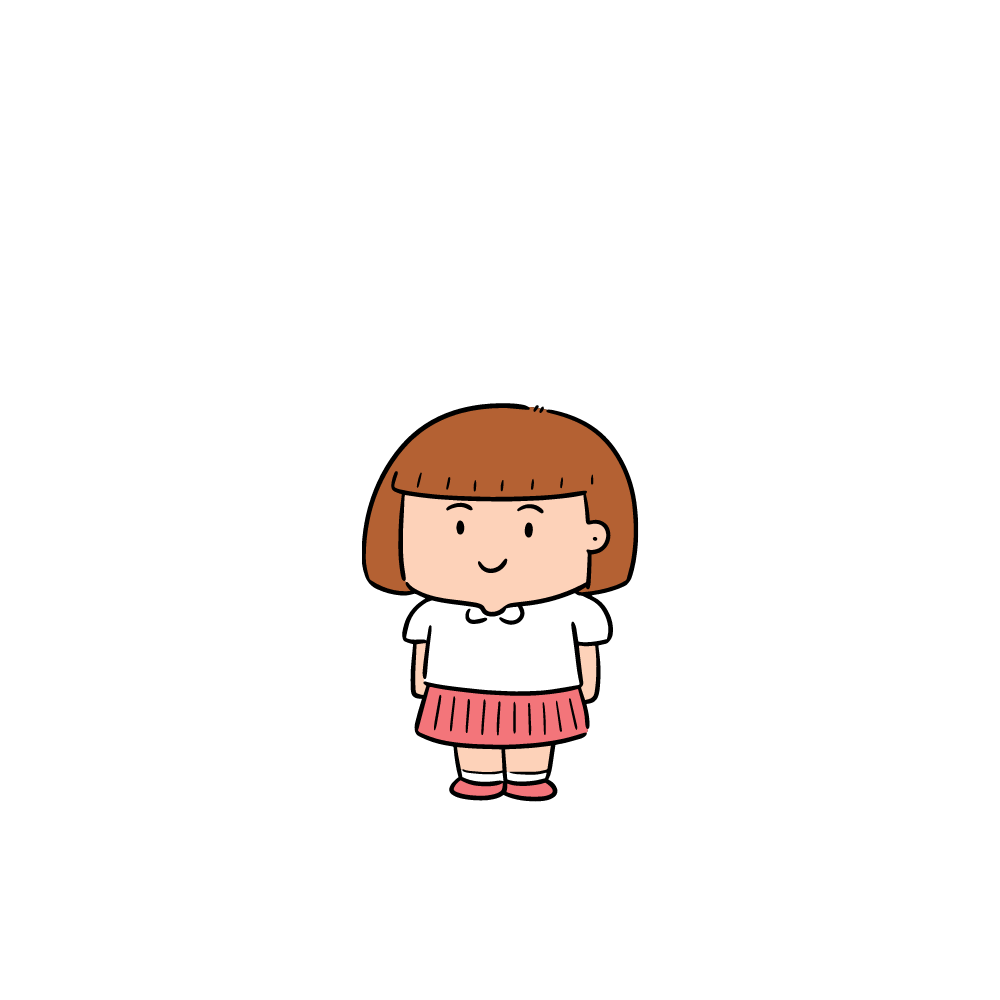 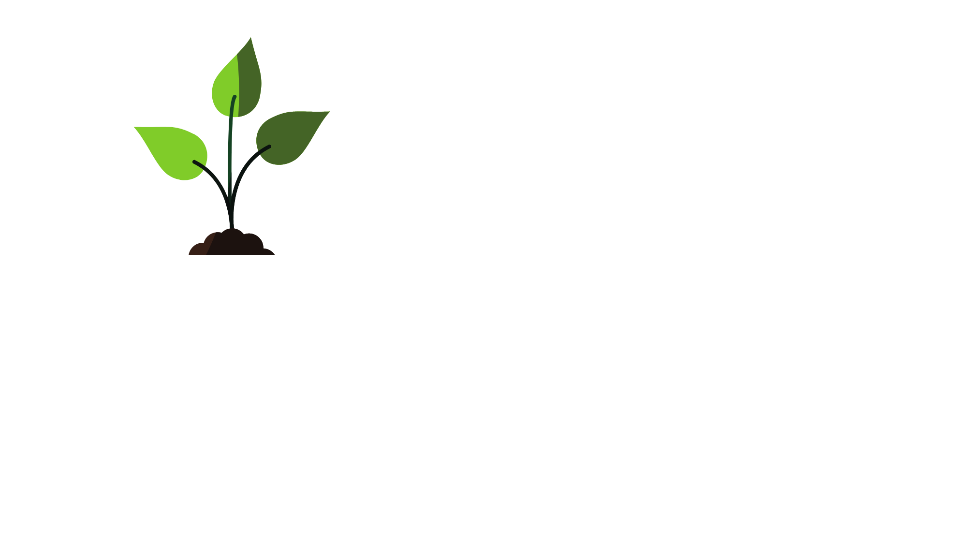 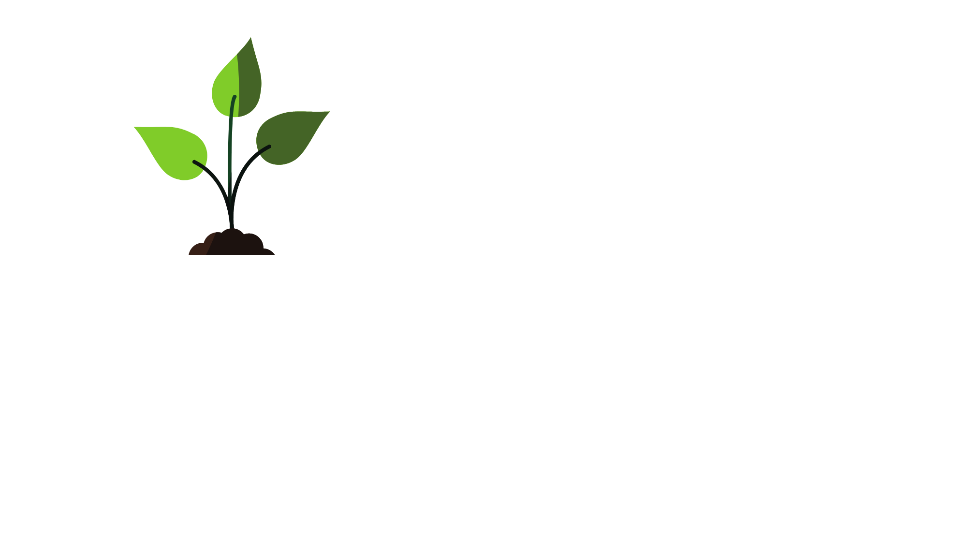 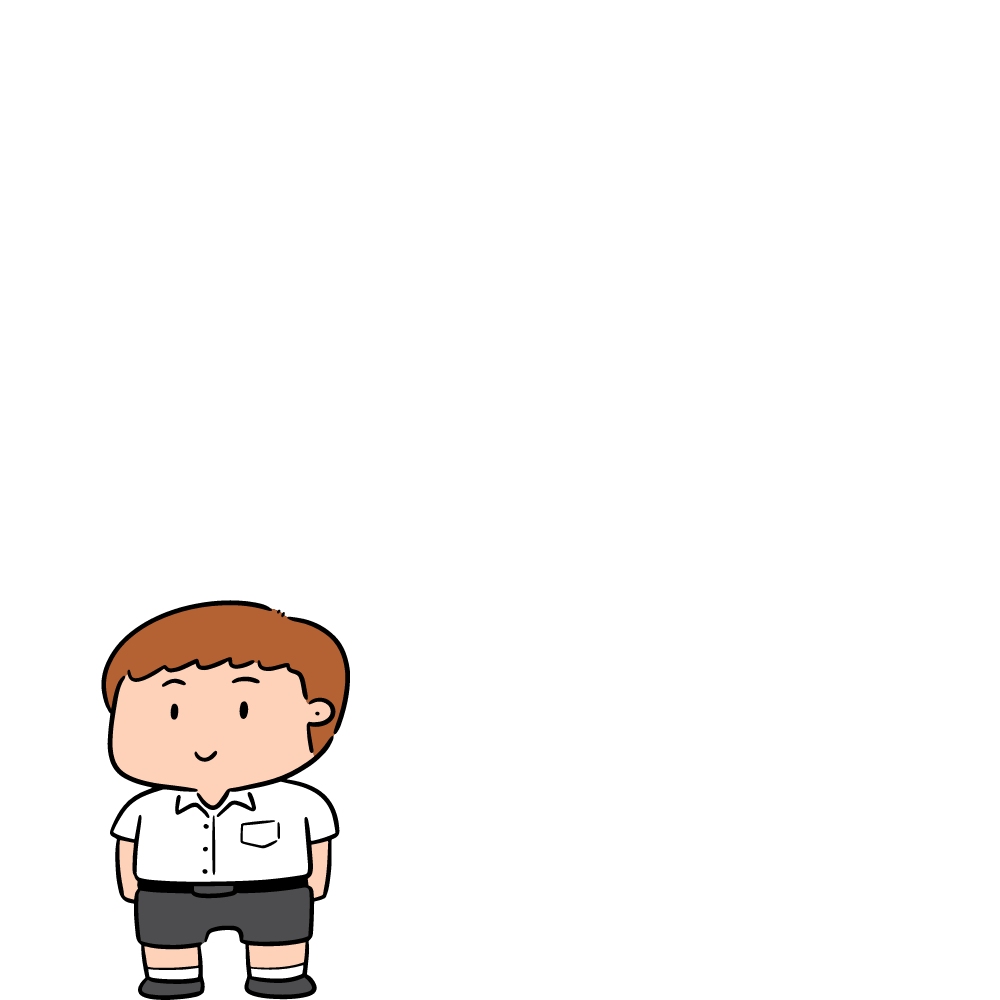 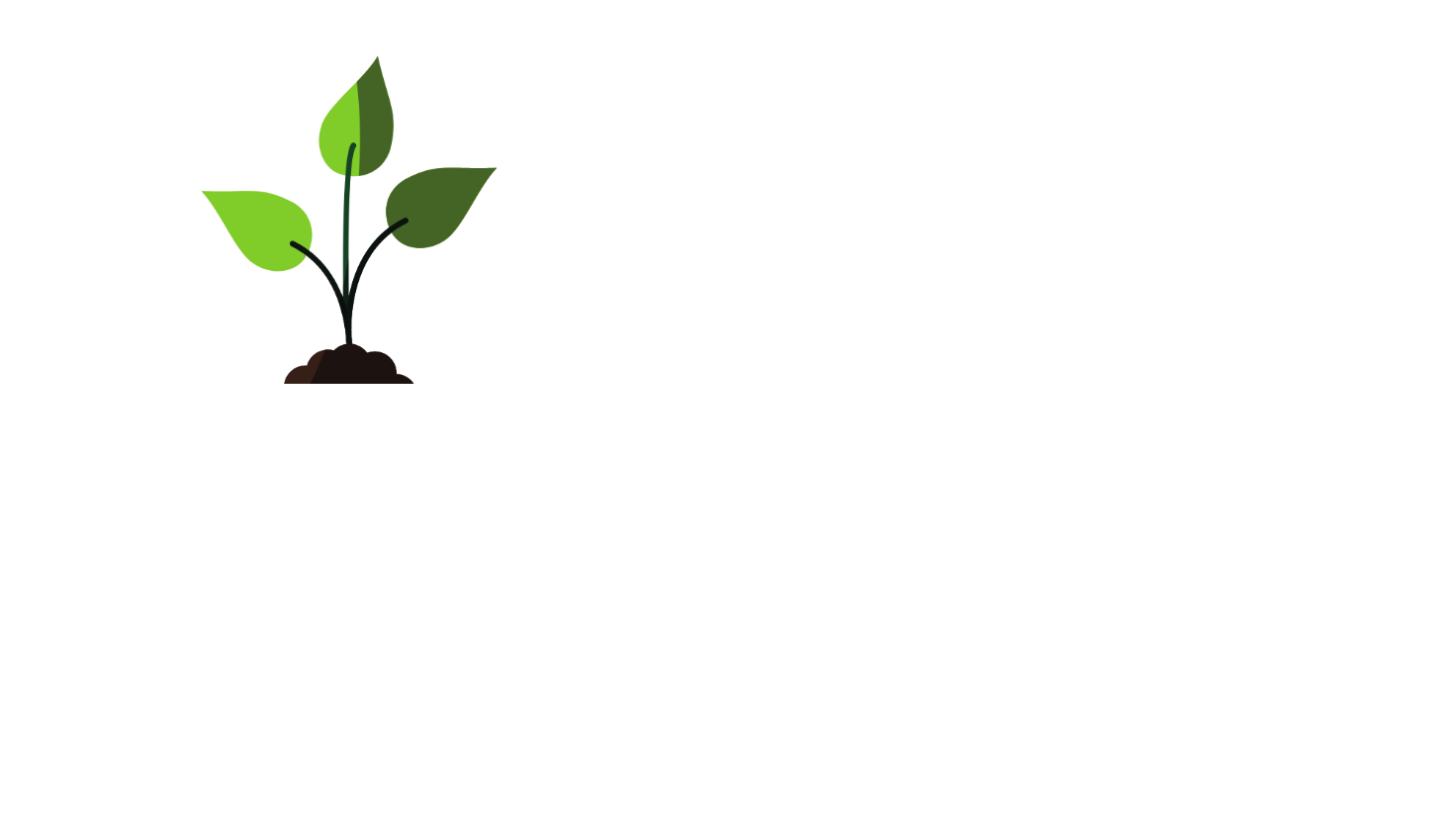 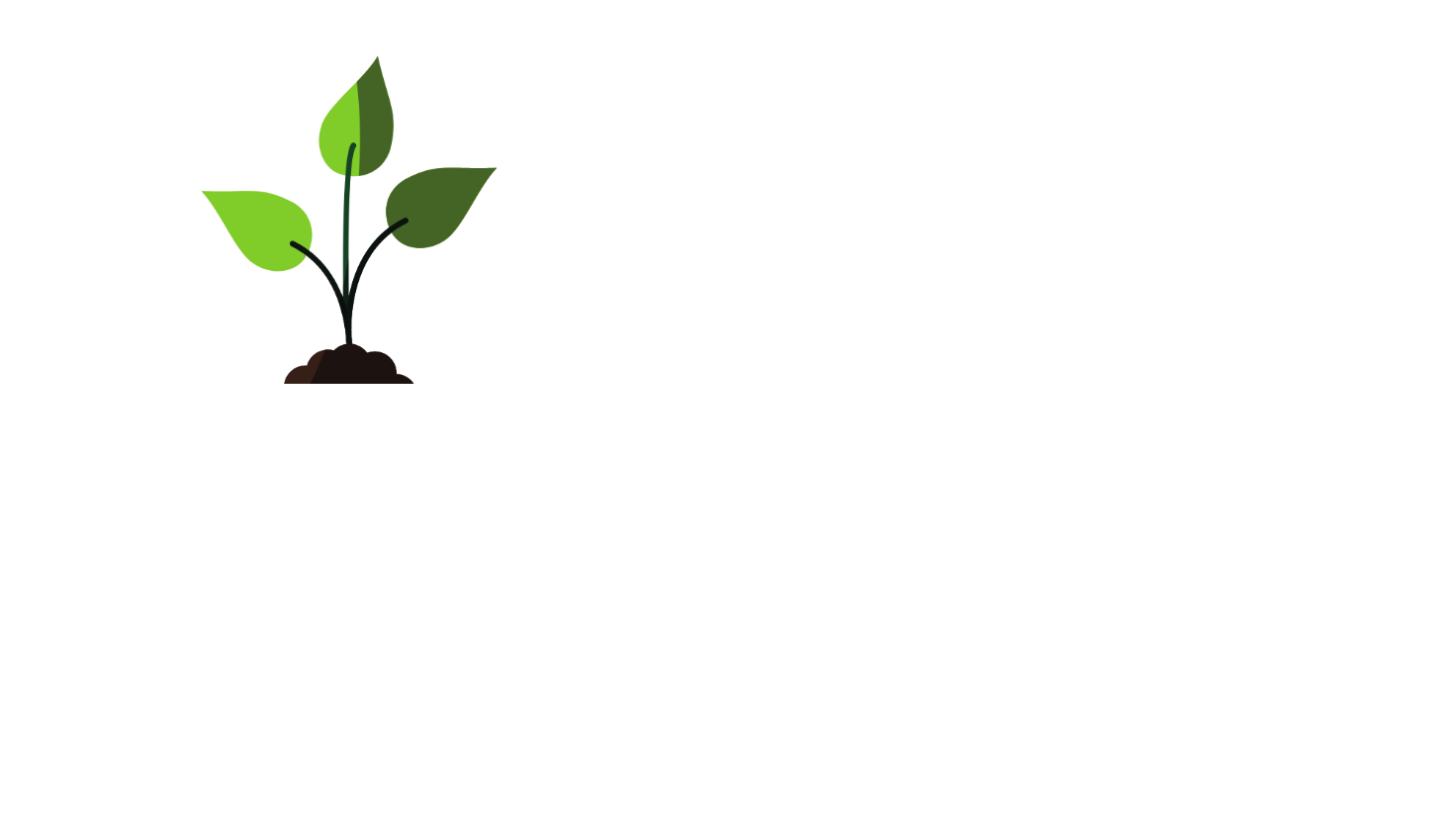 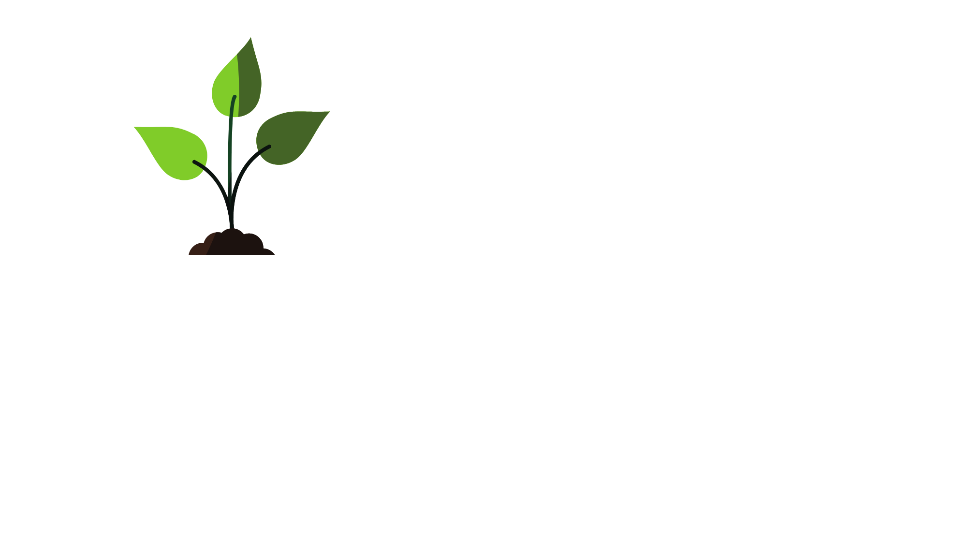 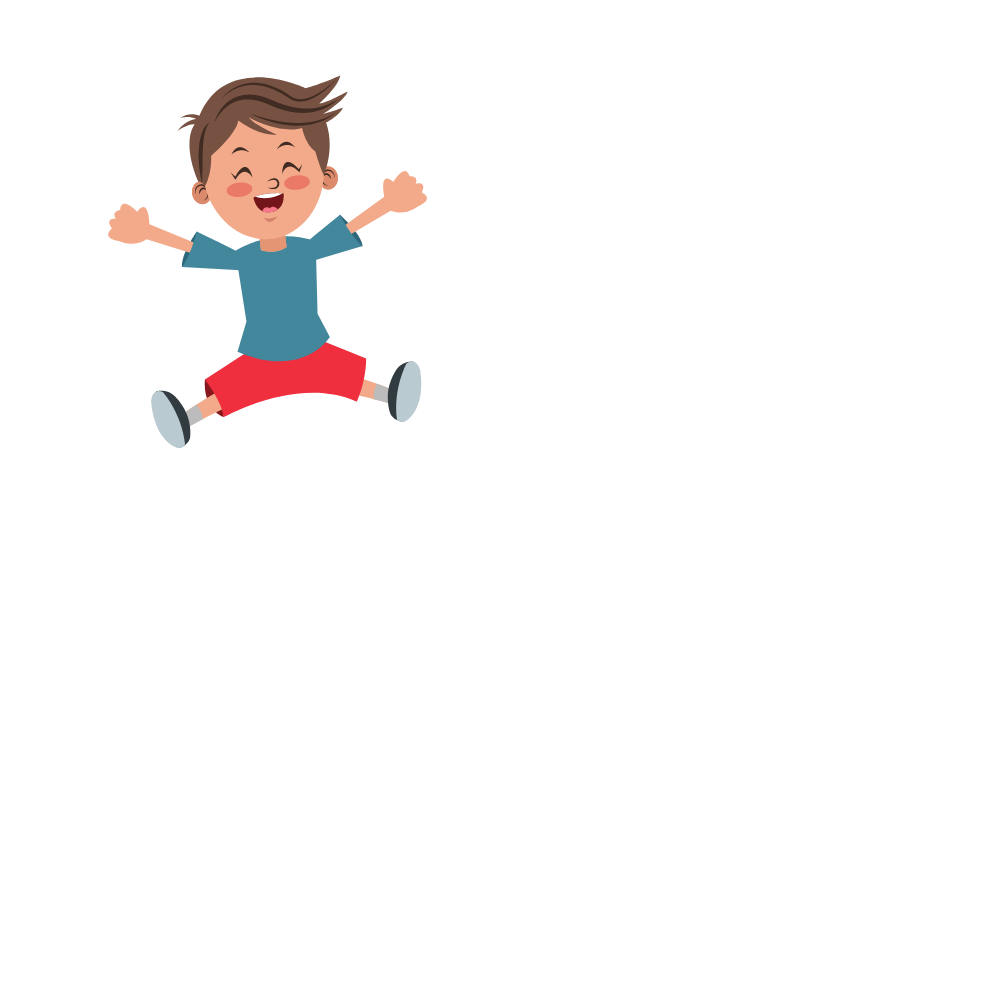 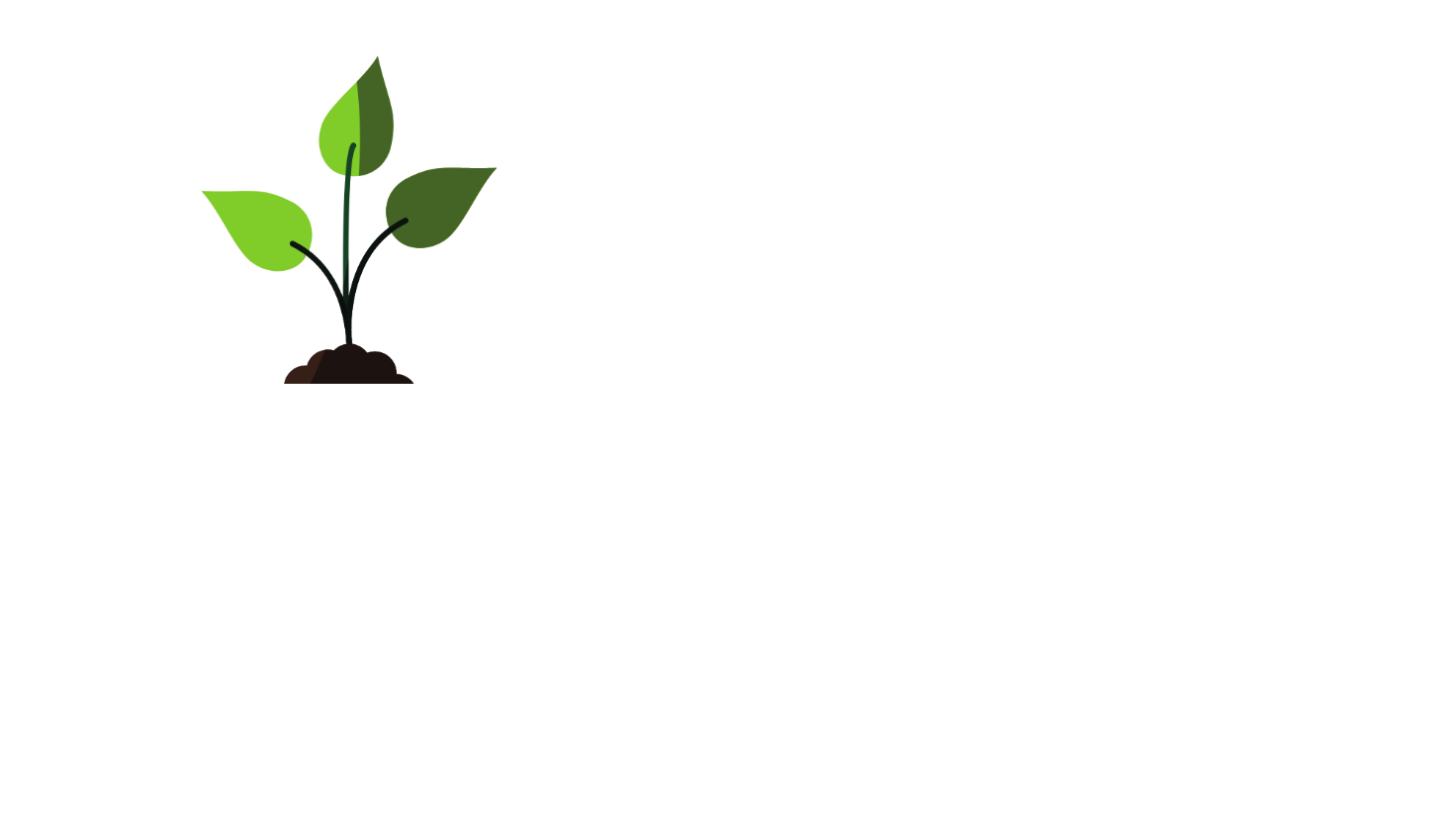 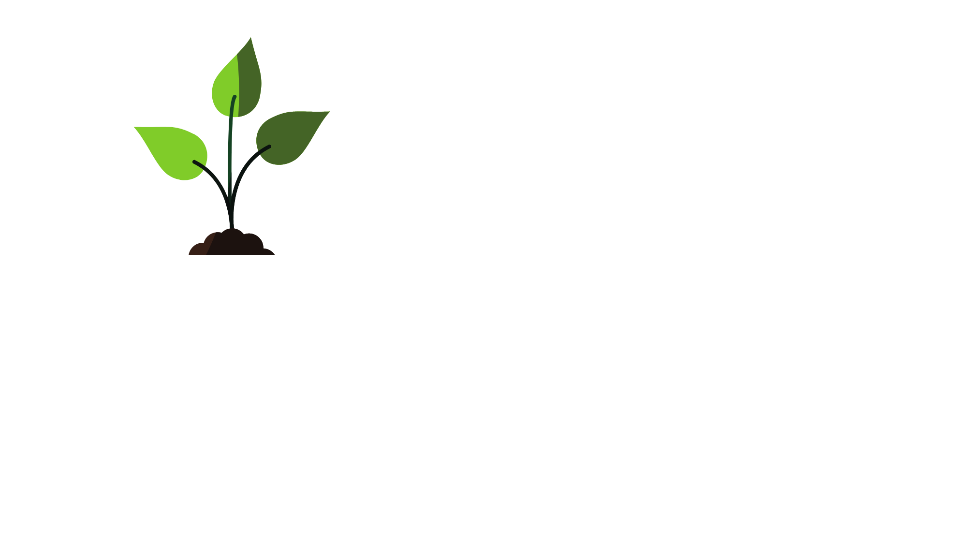 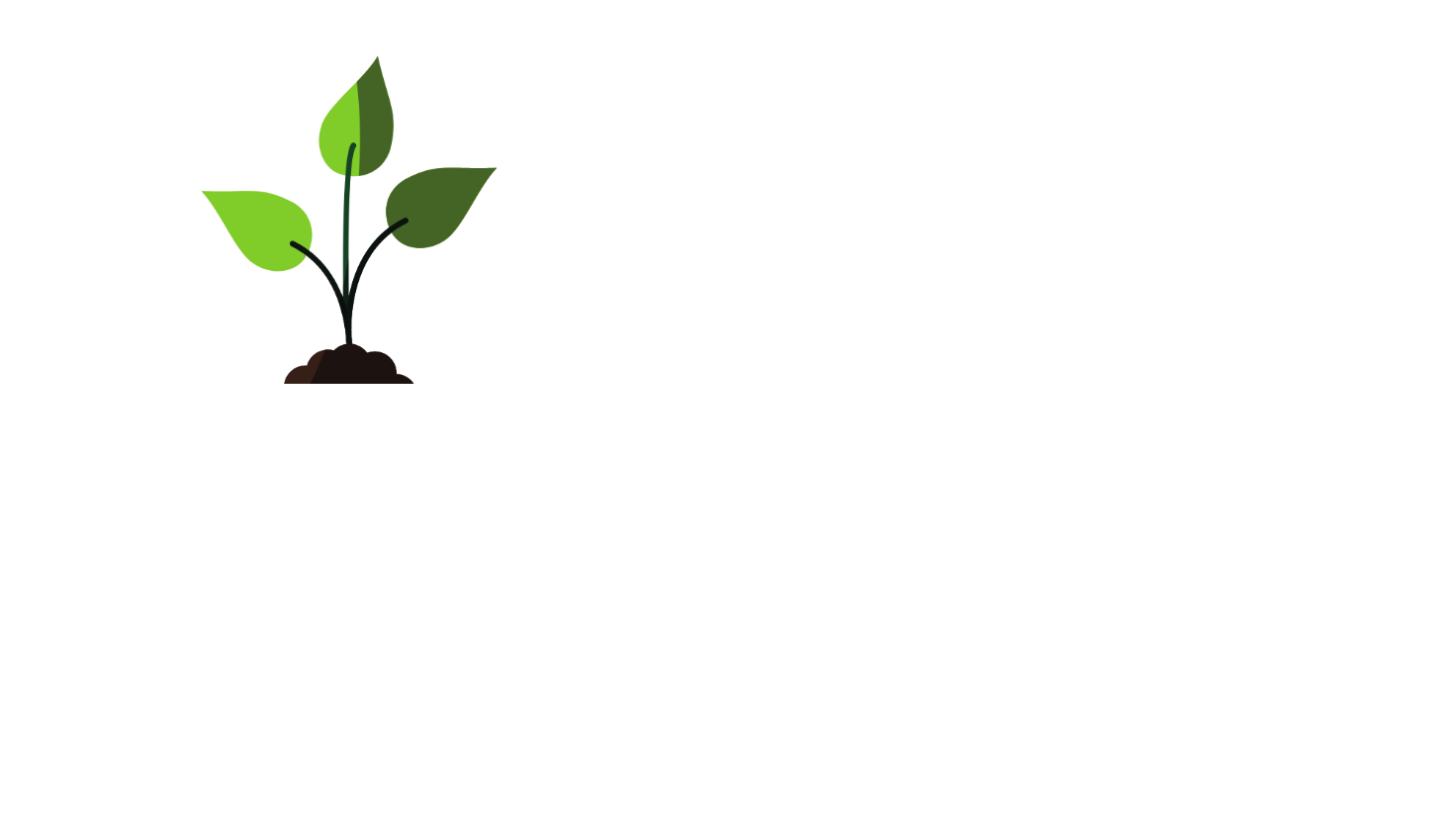 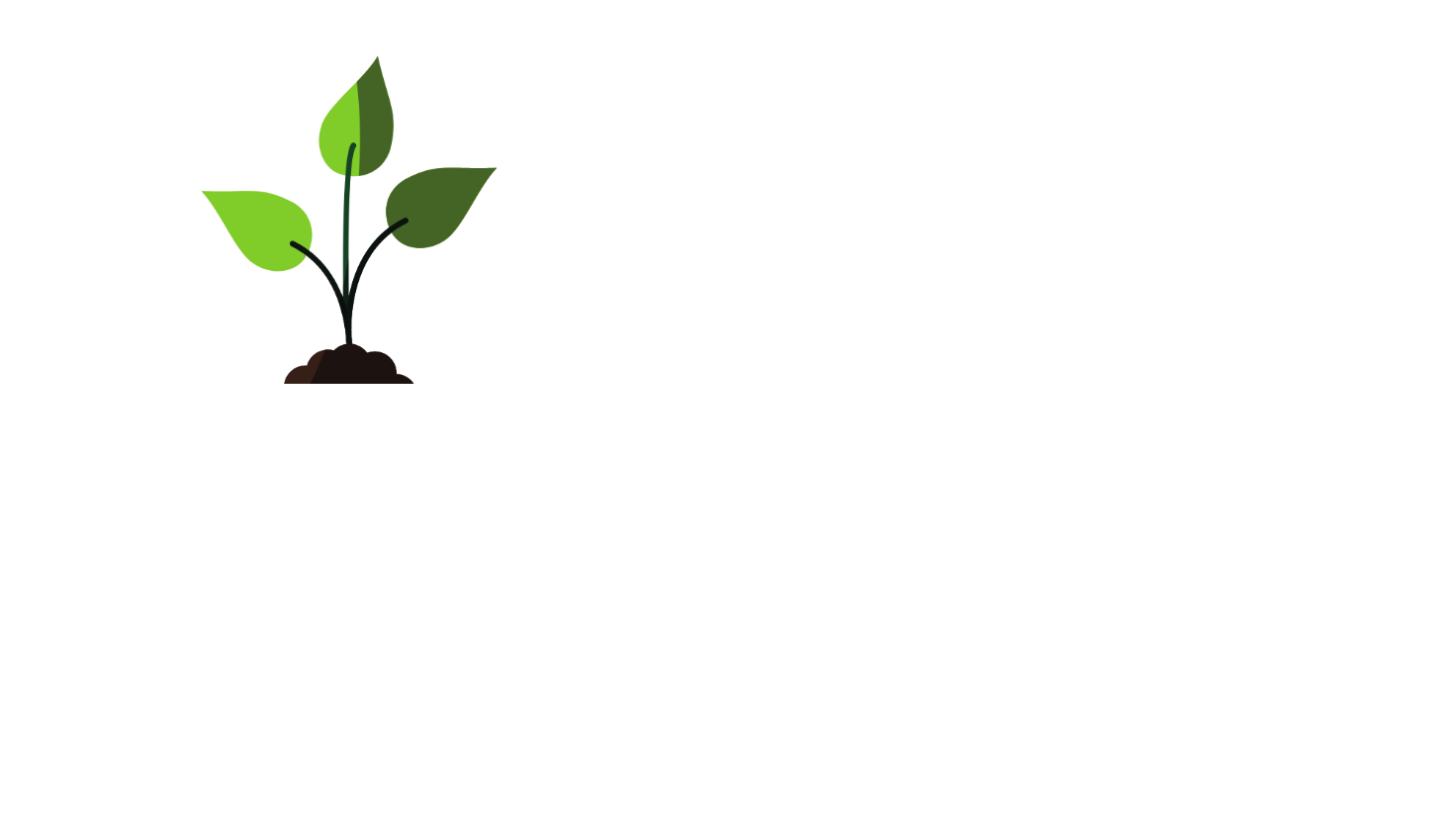 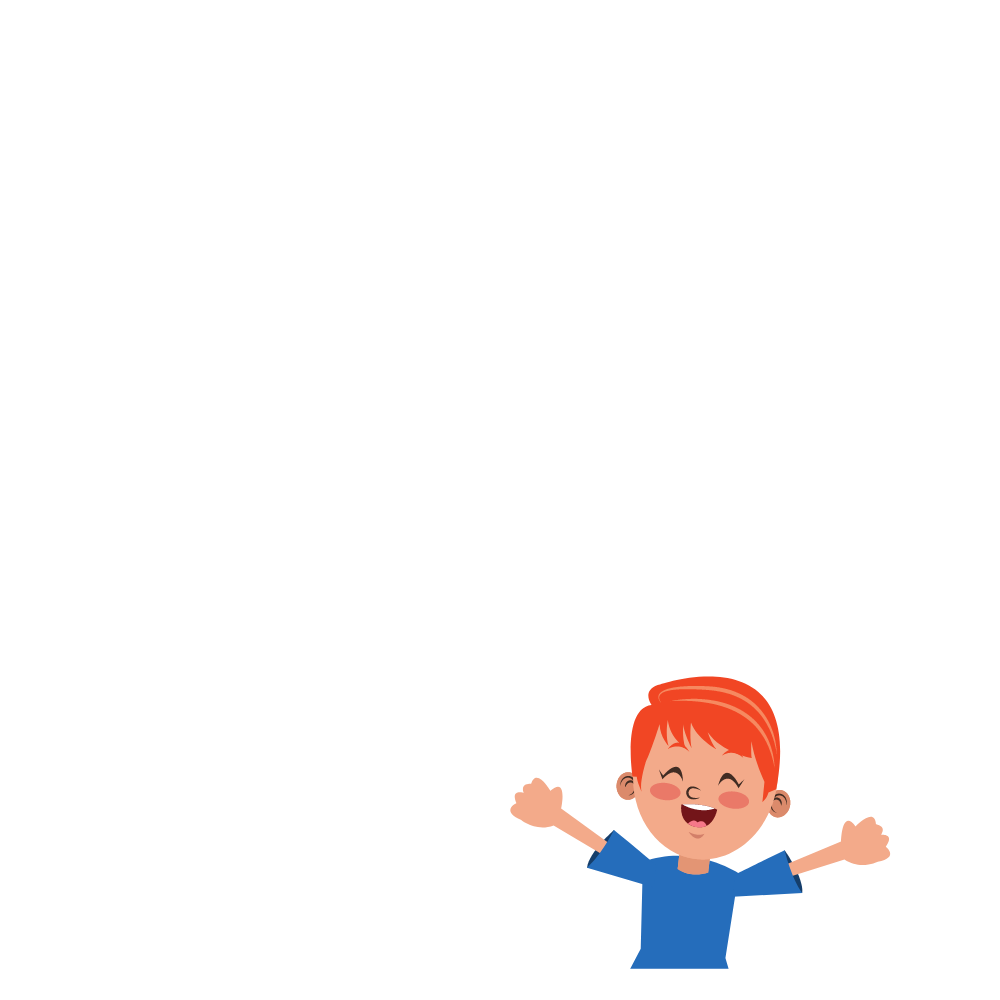 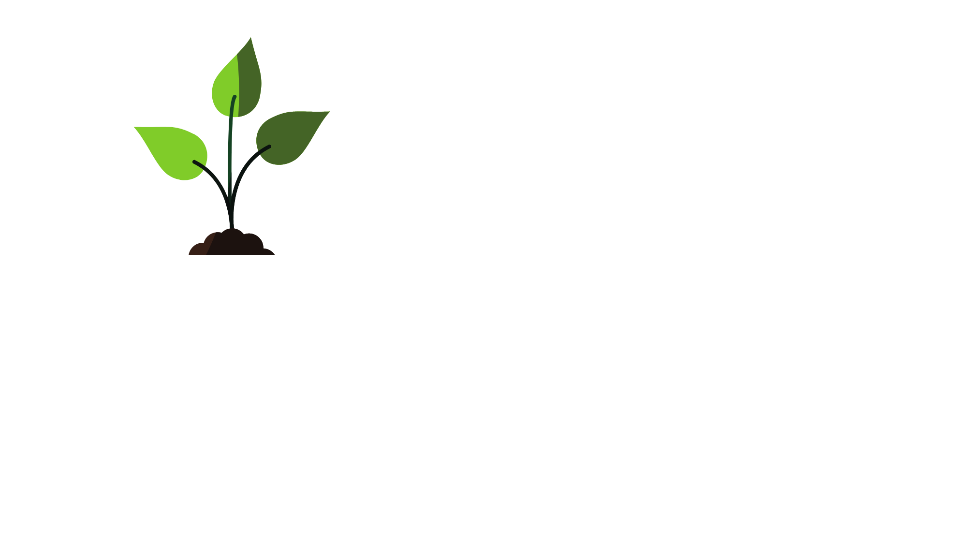 [Speaker Notes: Bấm vào các bạn nhỏ để ra câu hỏi, trả lời xong bẫm vào mầm cây để quay lại]
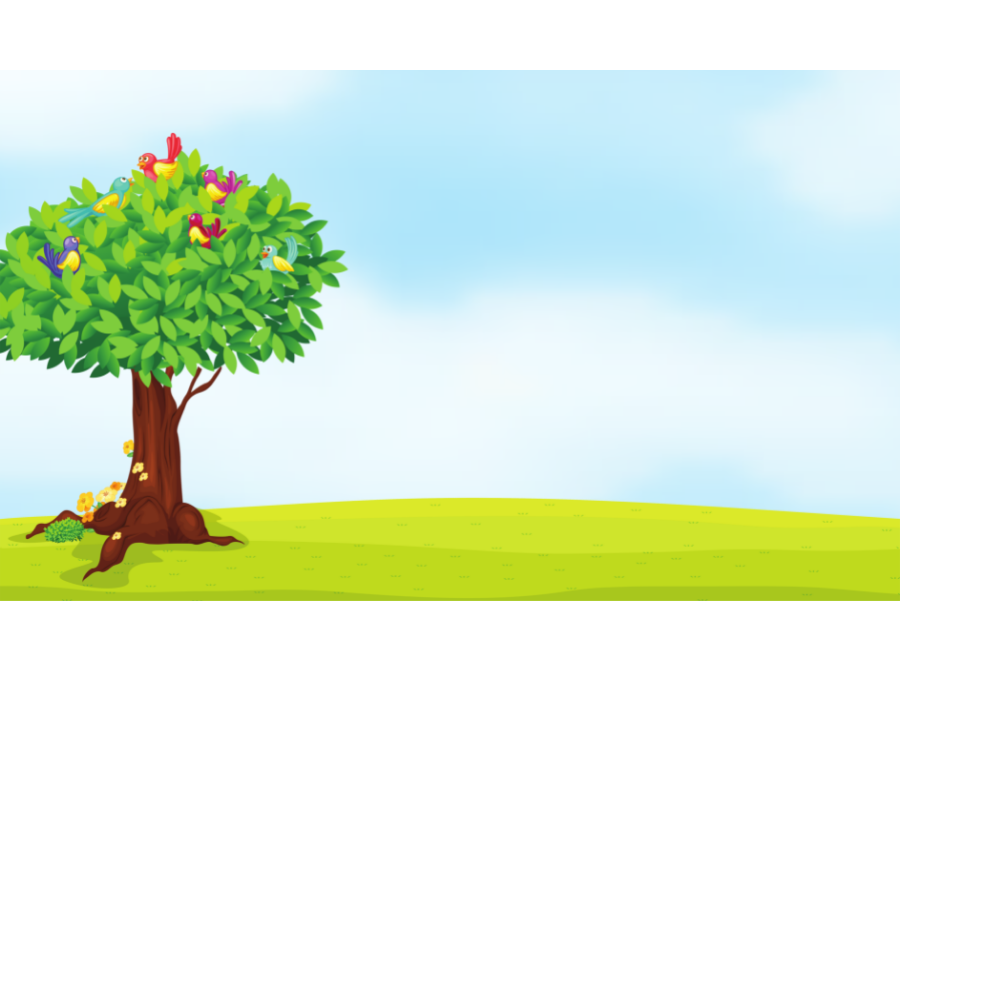 1. Bài đọc trước em học là bài gì?
Đáp án: Người làm đồ chơi
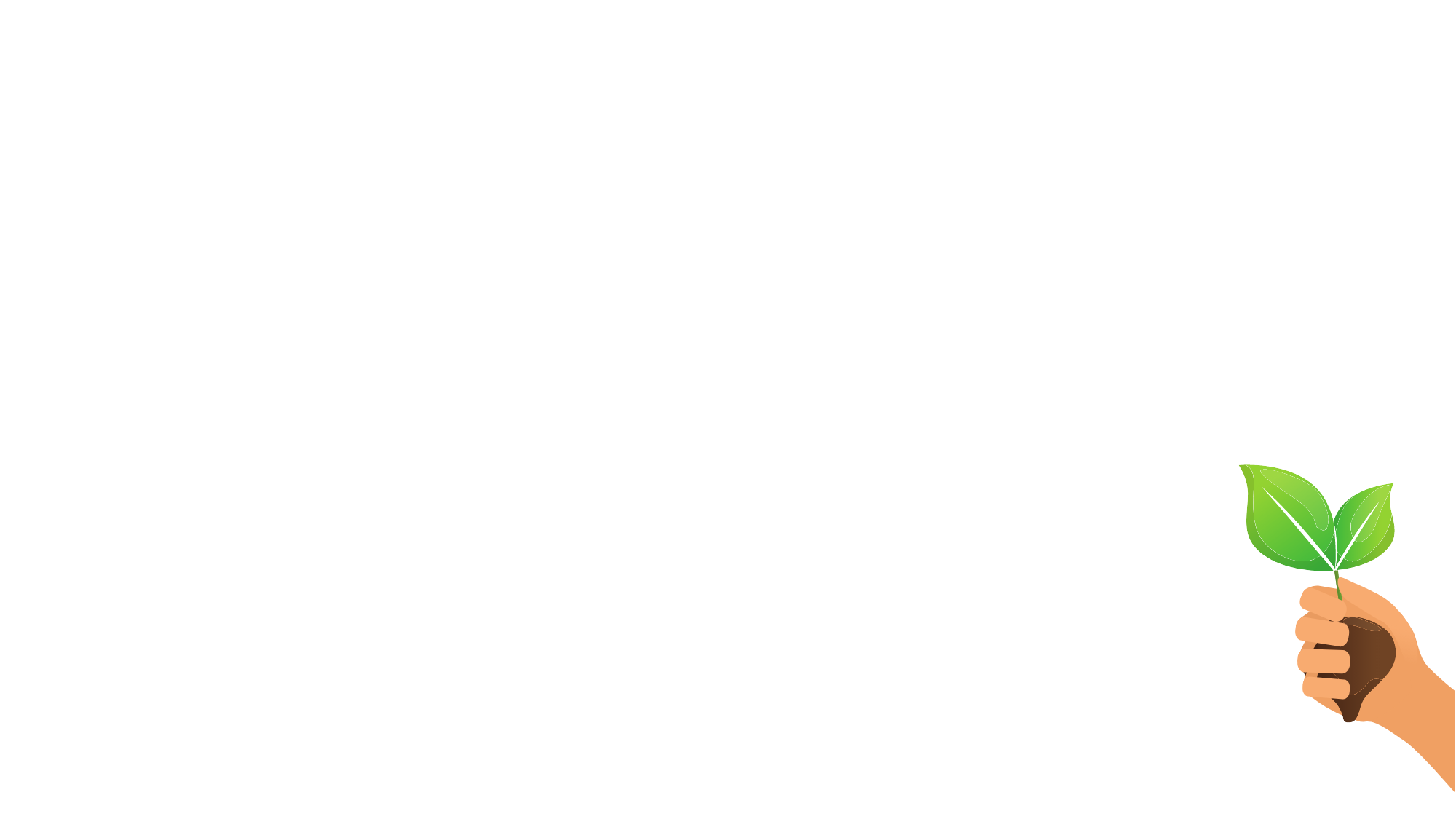 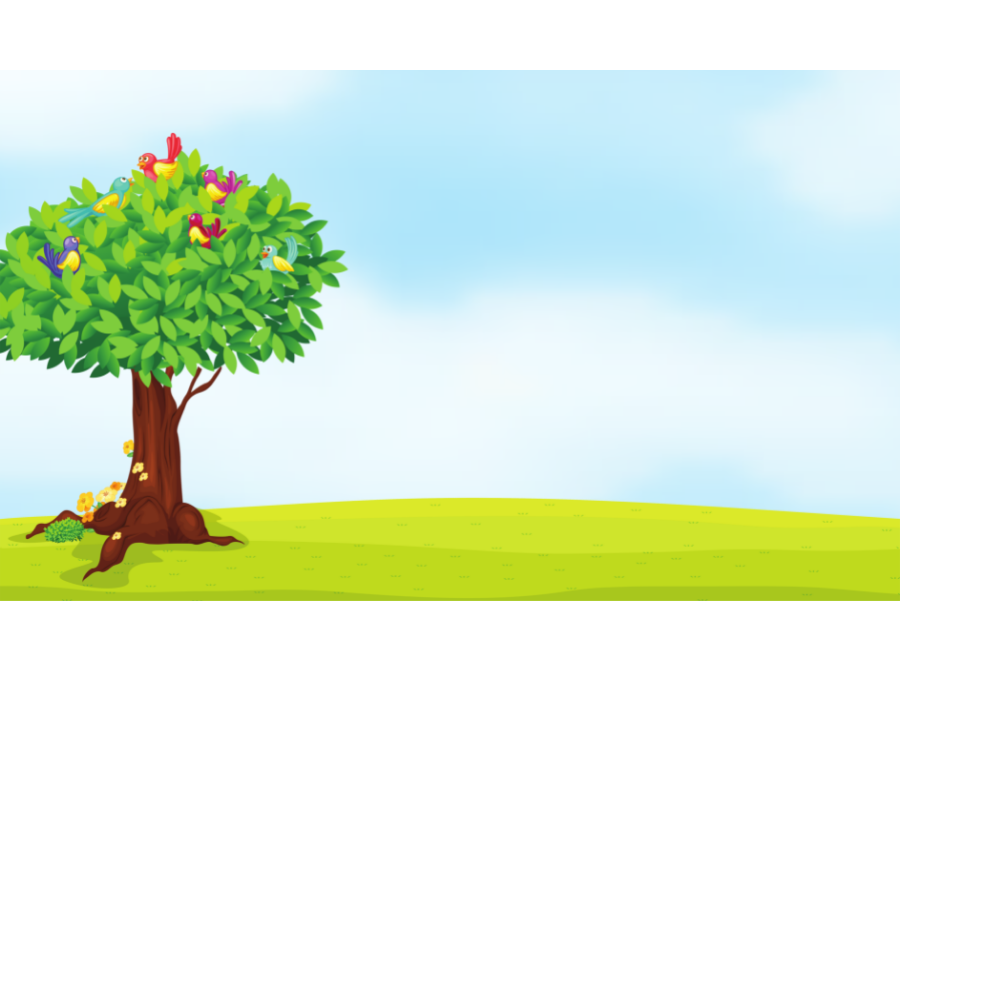 2. Bác Nhân làm nghề gì?
Đáp án: Làm đồ chơi bằng bột màu
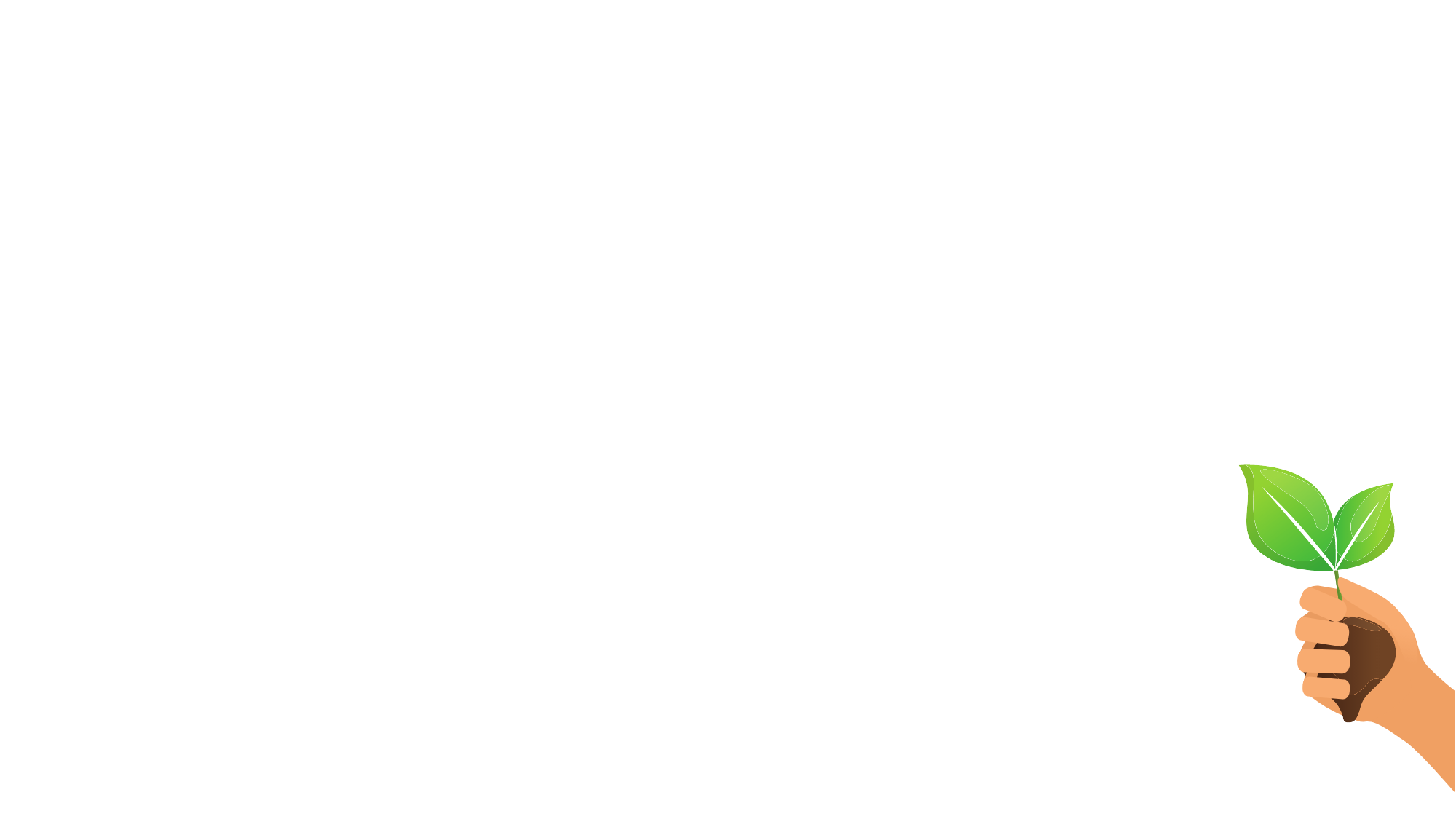 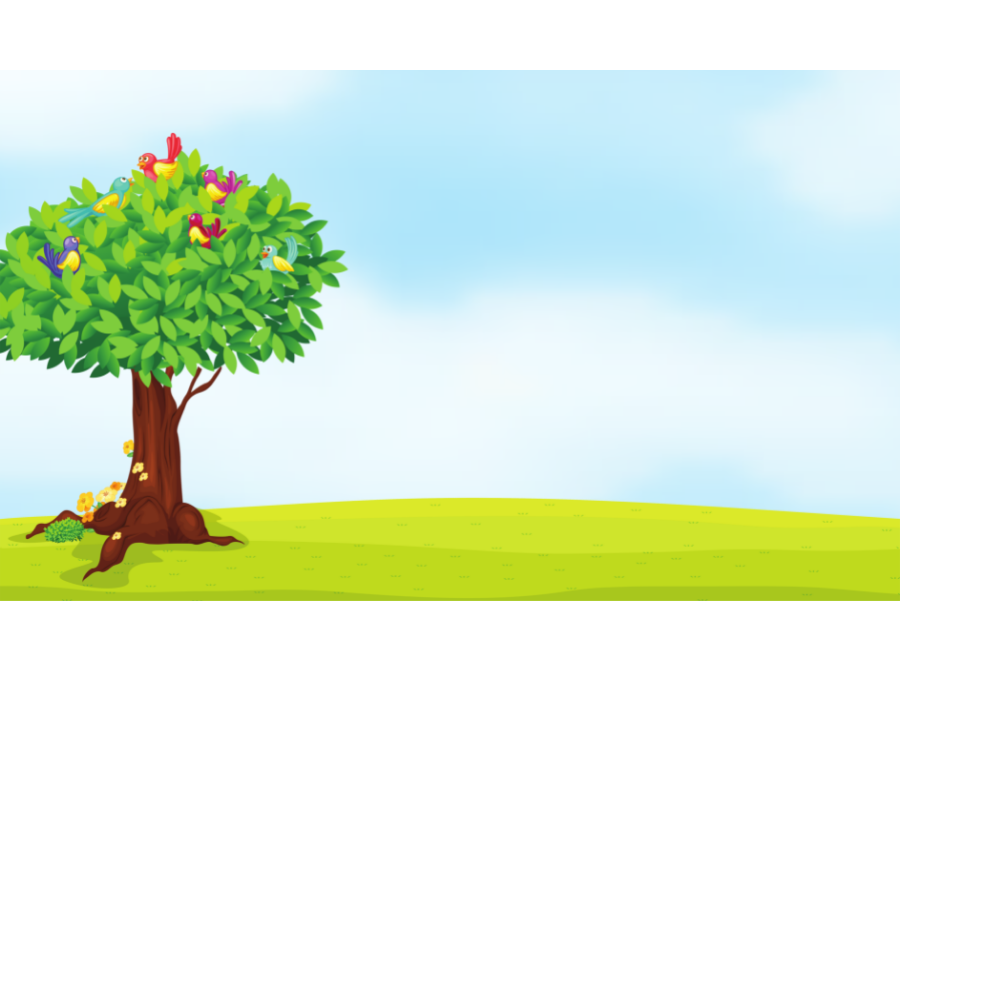 3. Bác Nhân có yêu công việc của mình không?
Đáp án: Bác Nhân rất yêu công việc của mình.
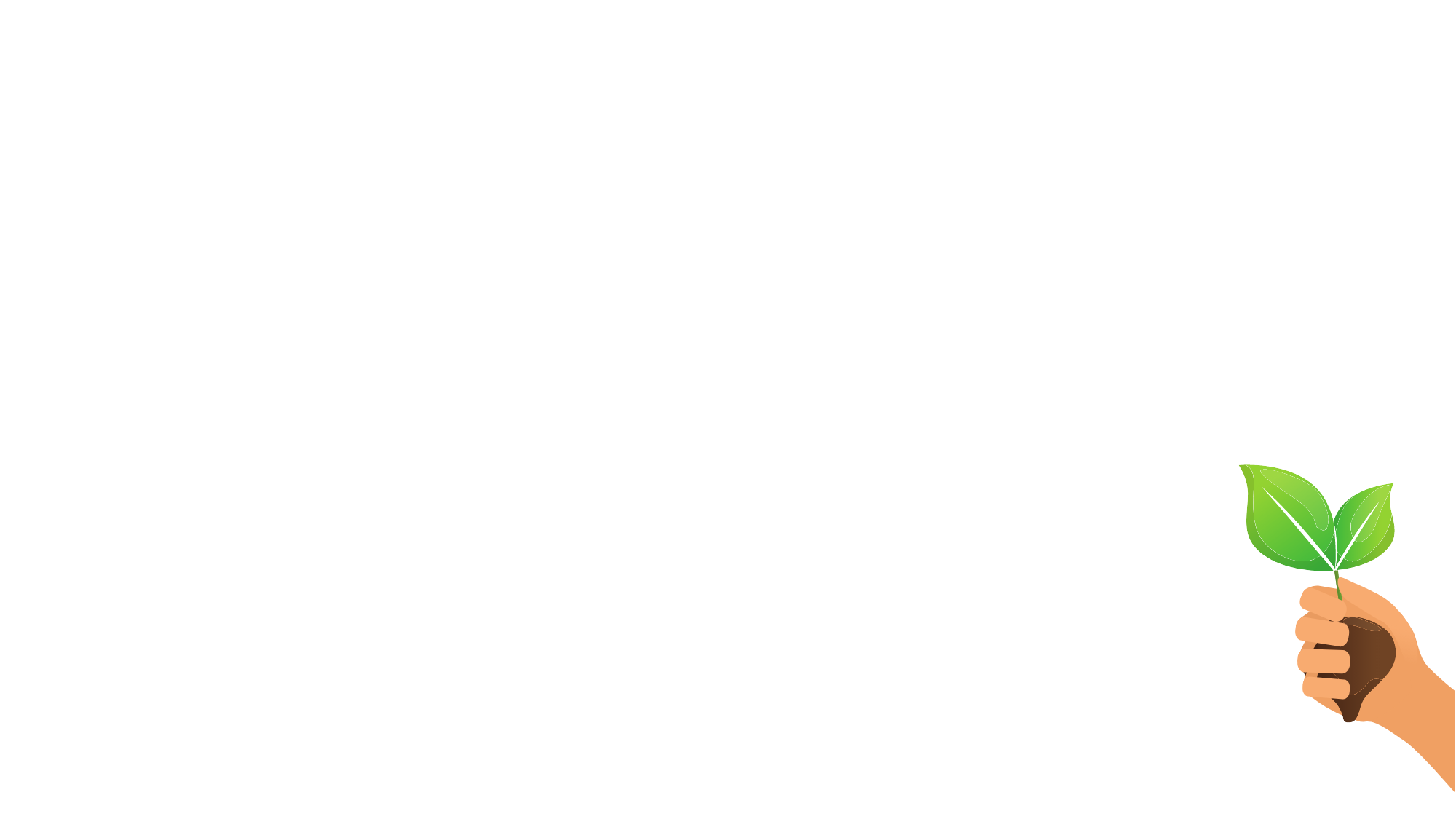 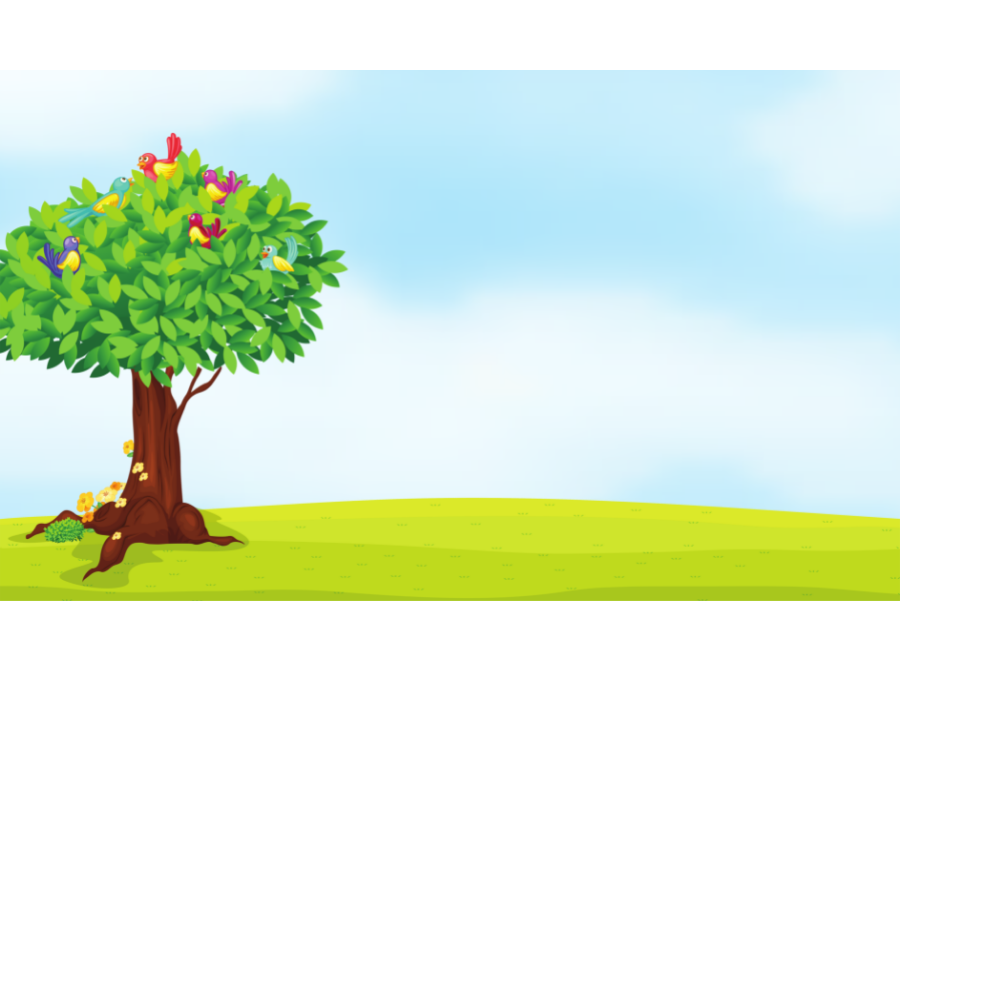 4. Bác Nhân dự định về quê làm gì?
Đáp án: 
Về quê làm ruộng
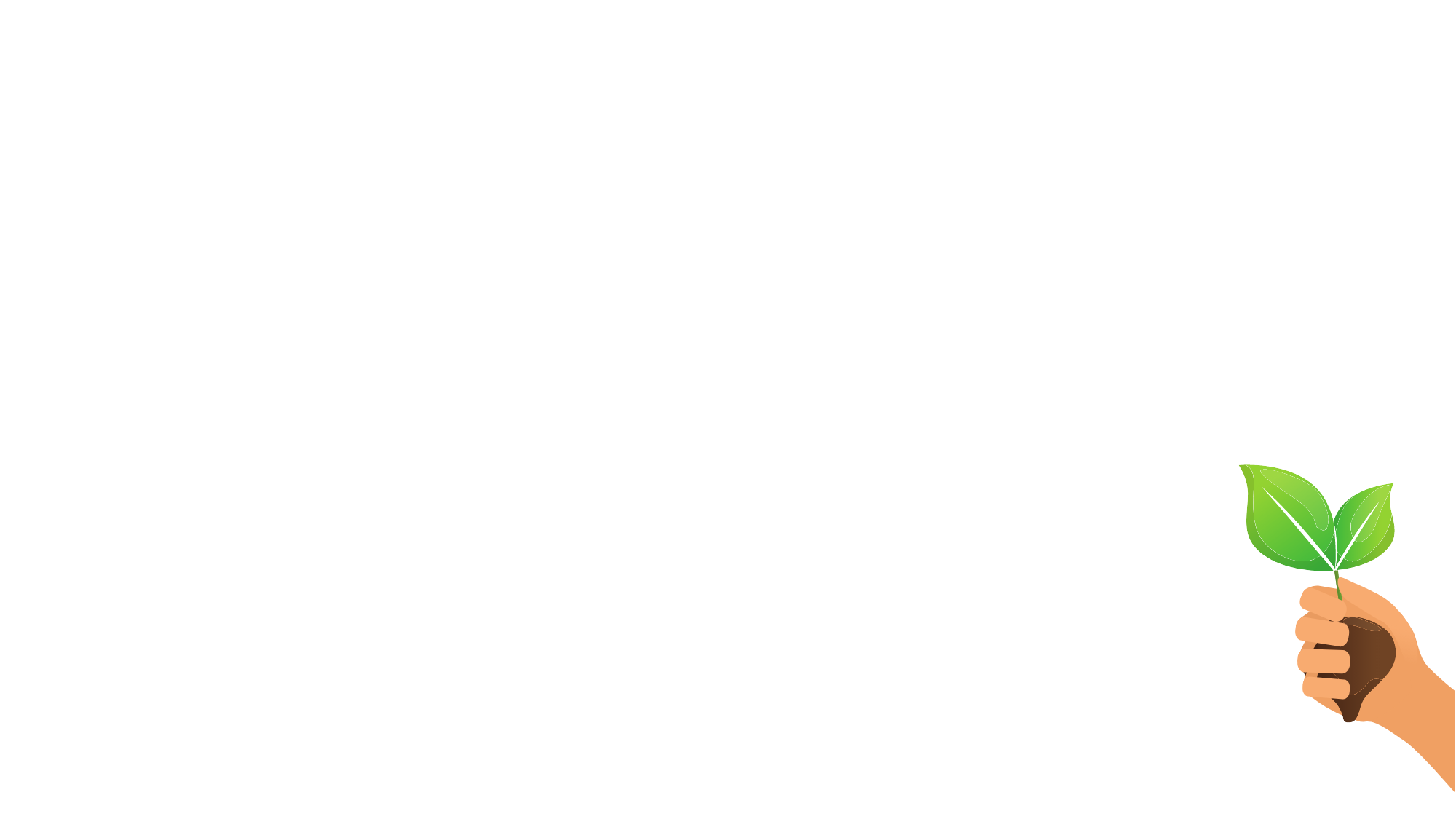 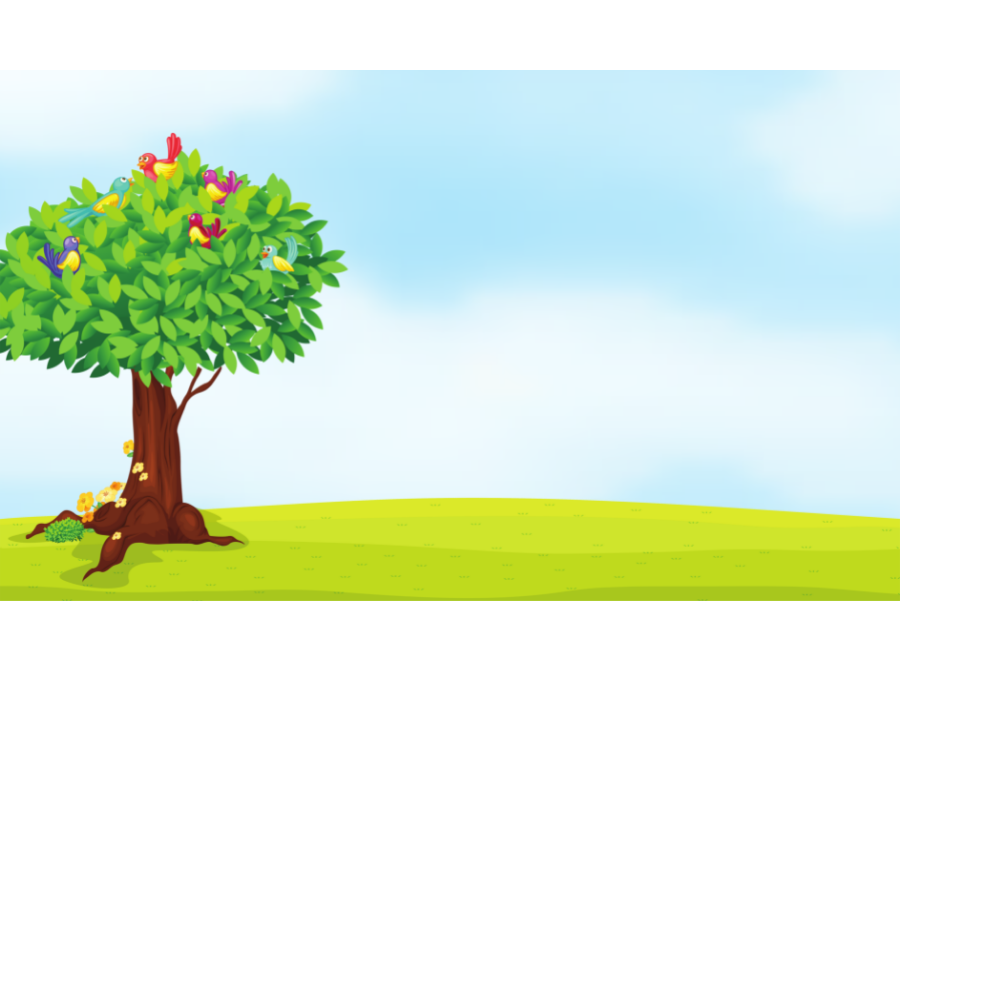 5. Đọc đoạn 4 bài “Người làm đồ chơi” và nêu nội dung bài.
Đoạn 4 giúp em hiểu và có tình cảm trân trọng với nghề nặn tò he cũng như những nghề nghiệp khác nhau trong cuộc sống, biết quan tâm tới những người xung quanh
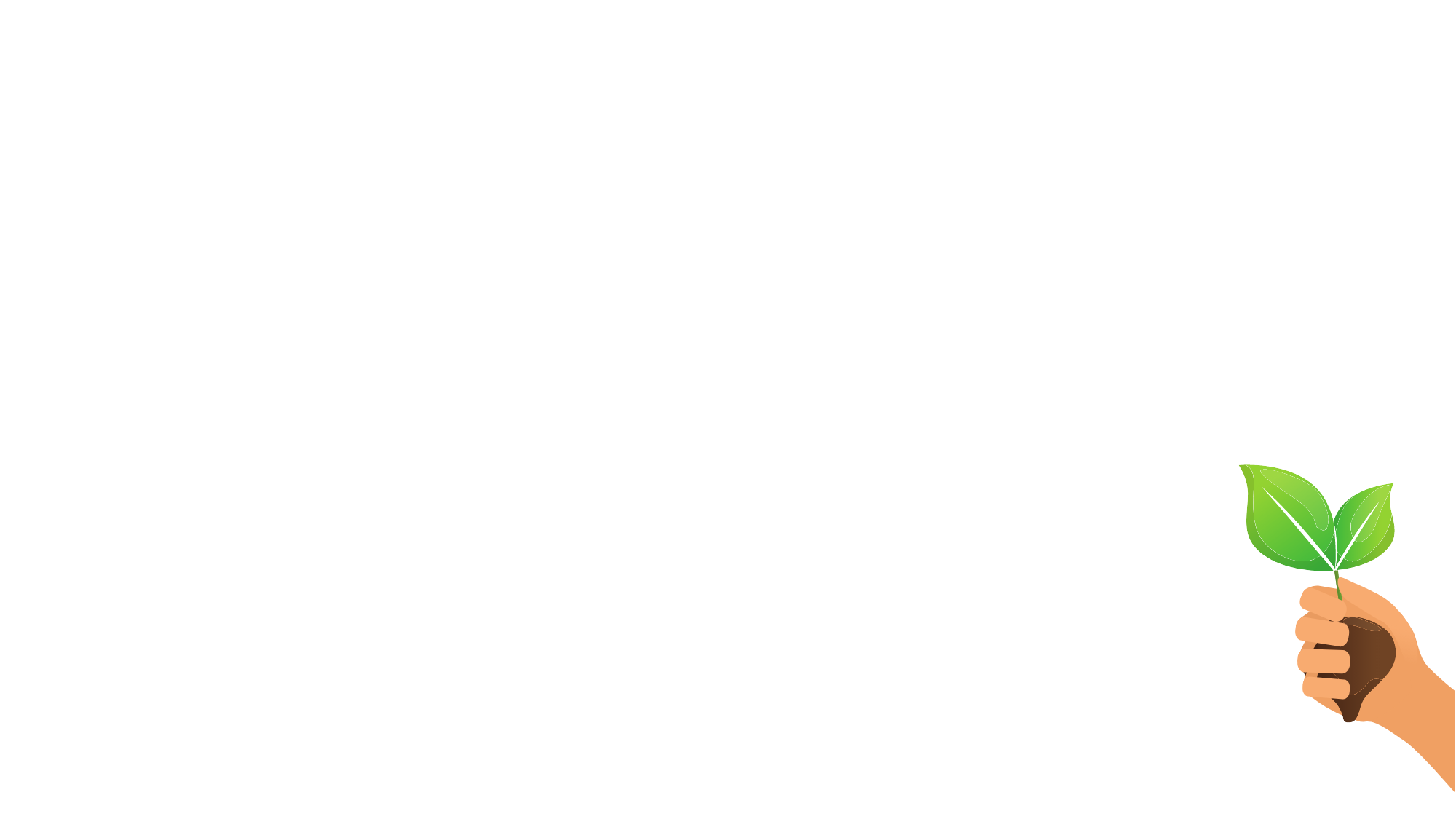 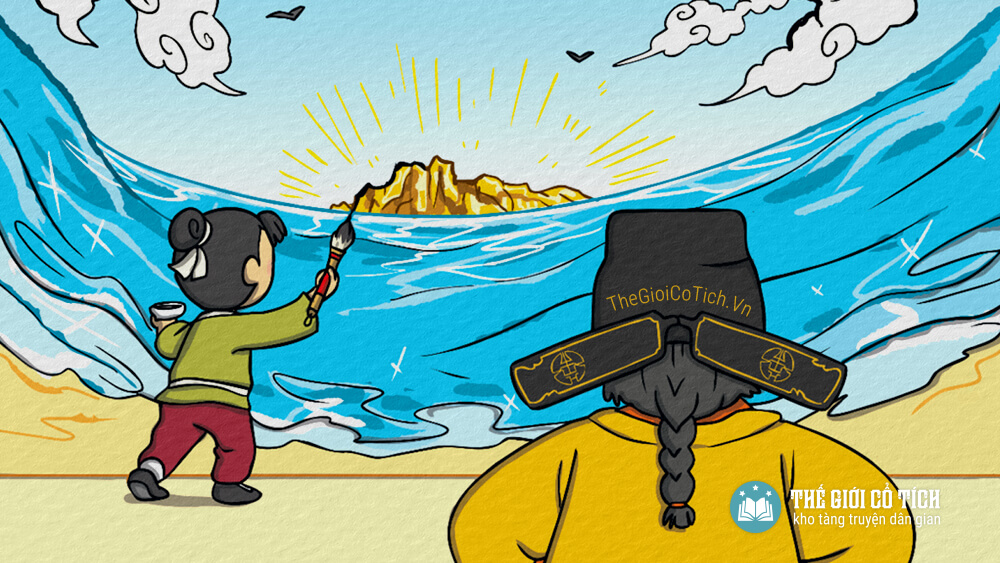 Thứ … ngày … tháng … năm 2023
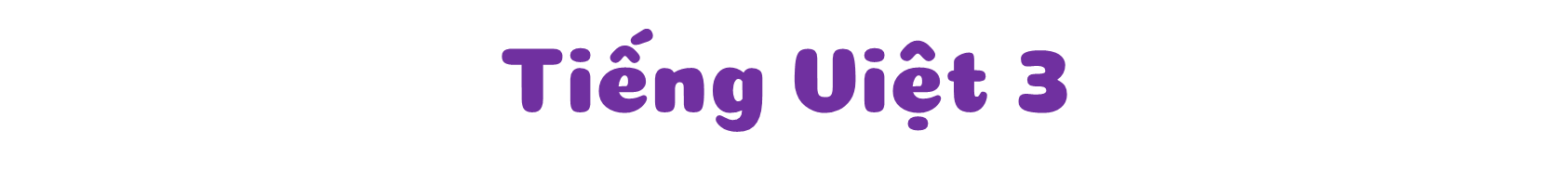 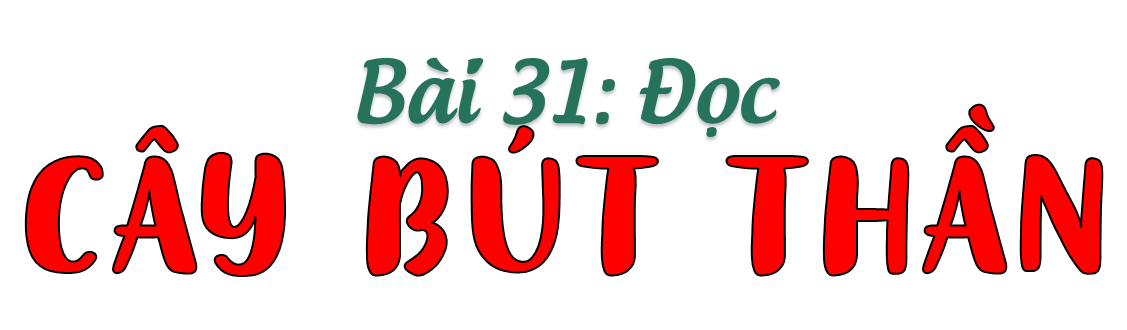 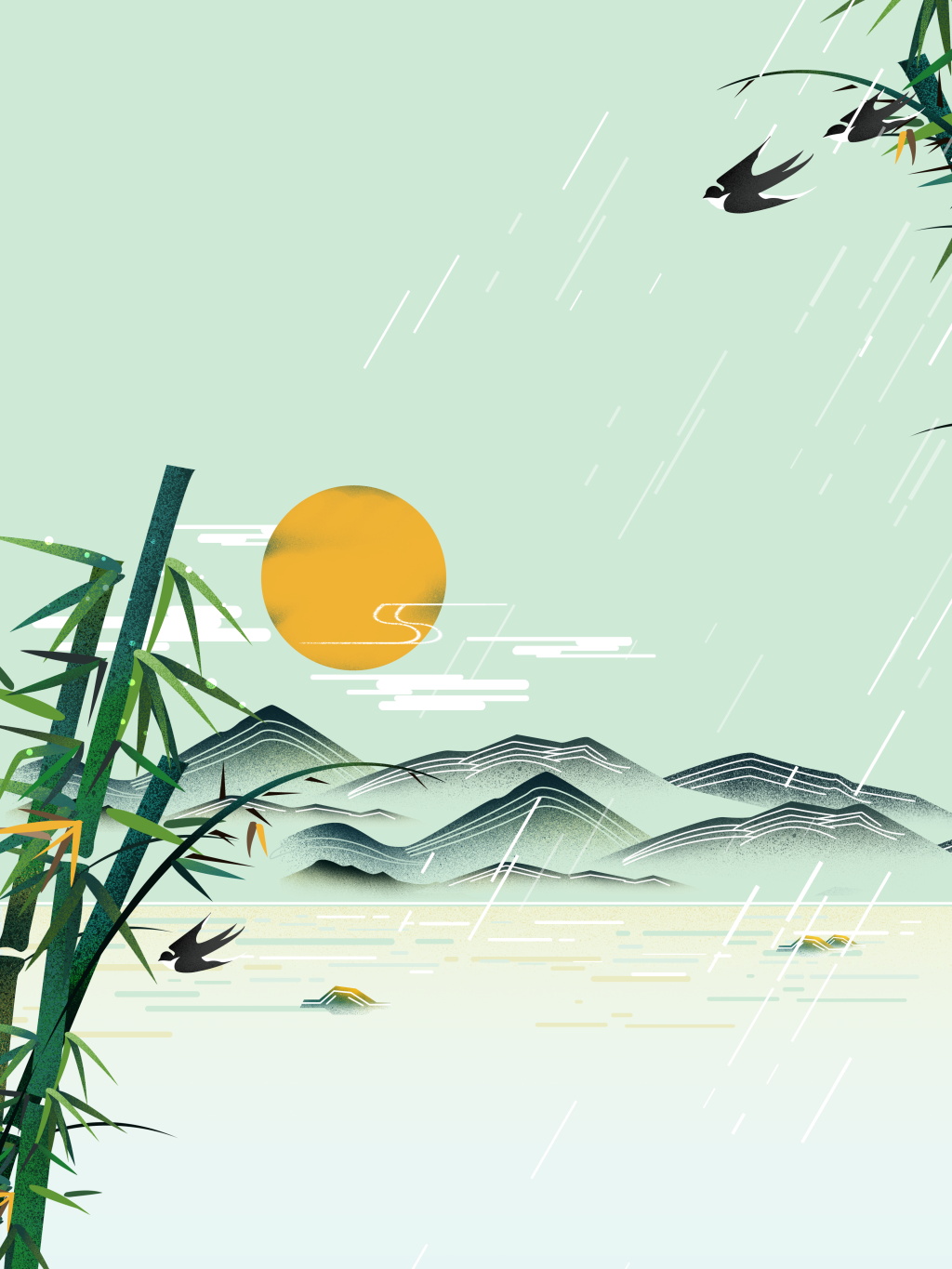 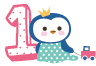 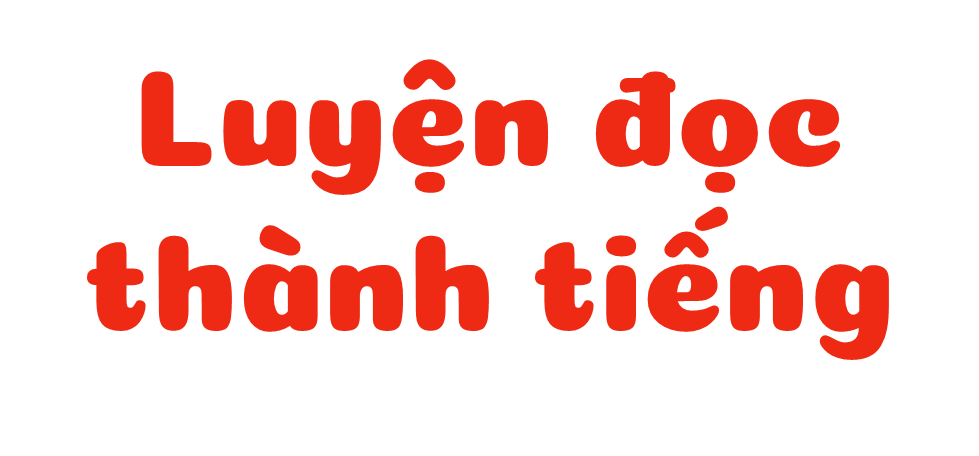 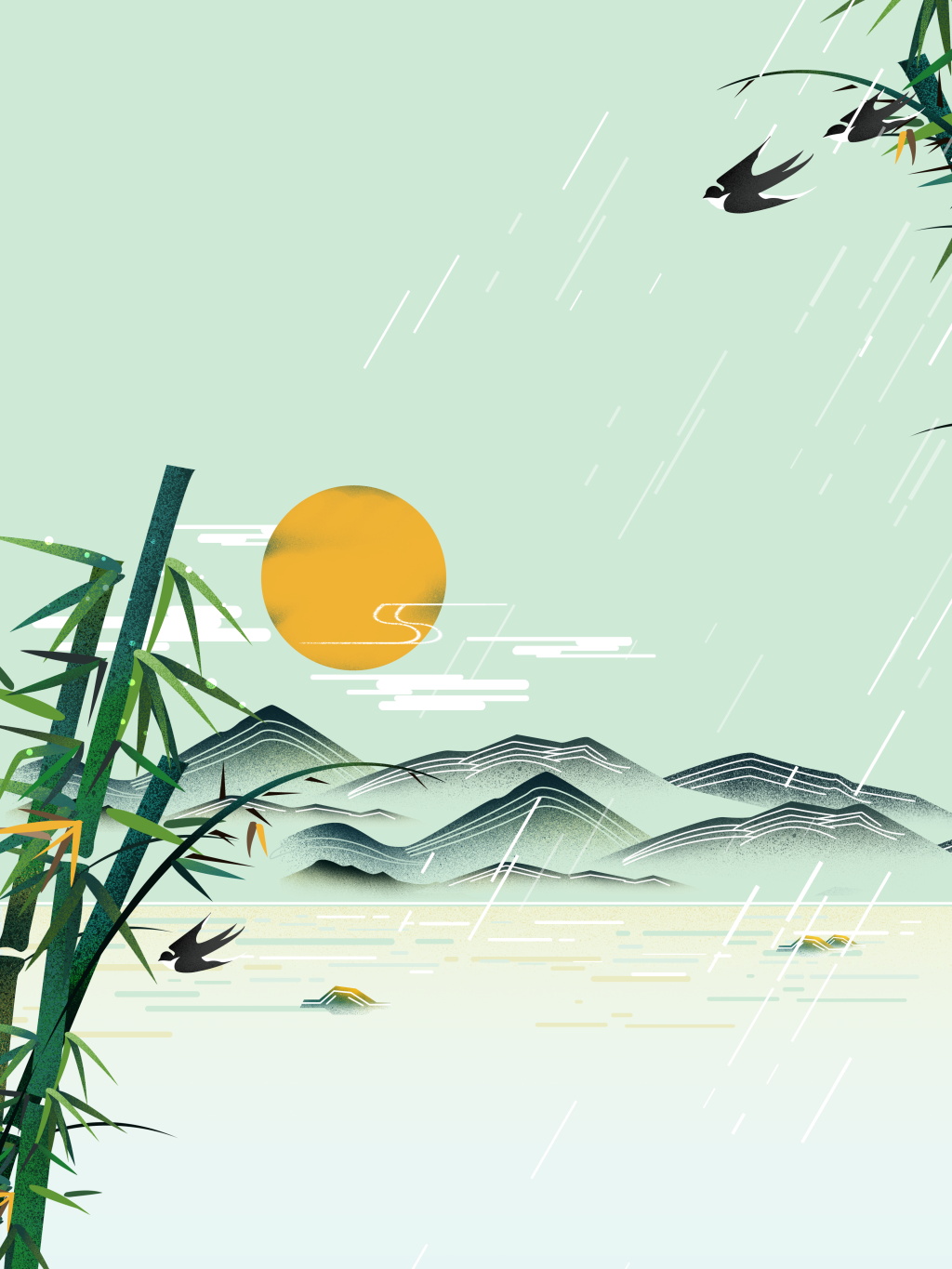 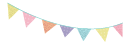 Lắng nghe đọc mẫu
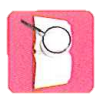 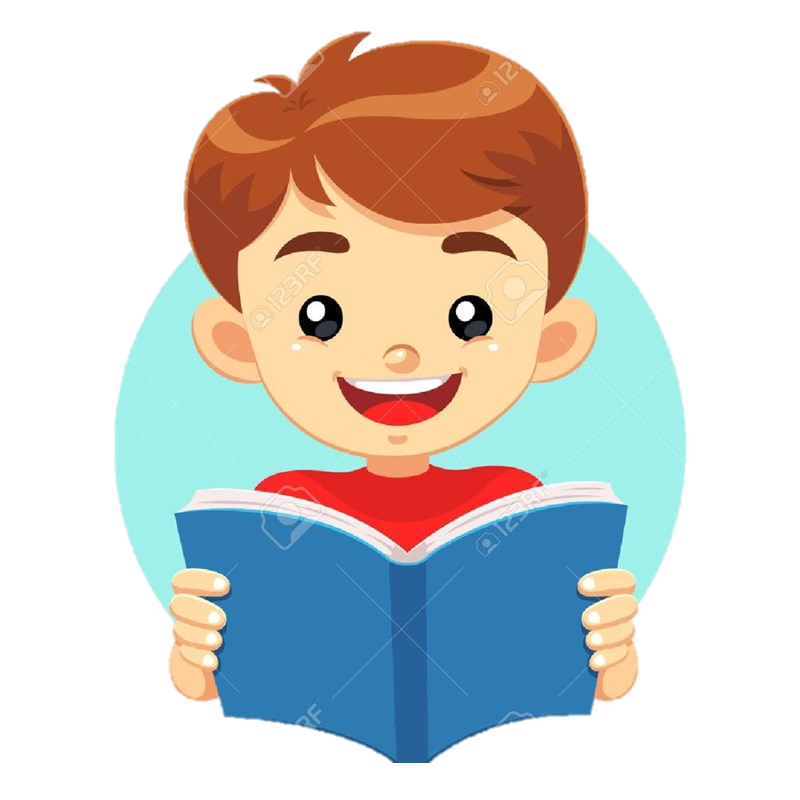 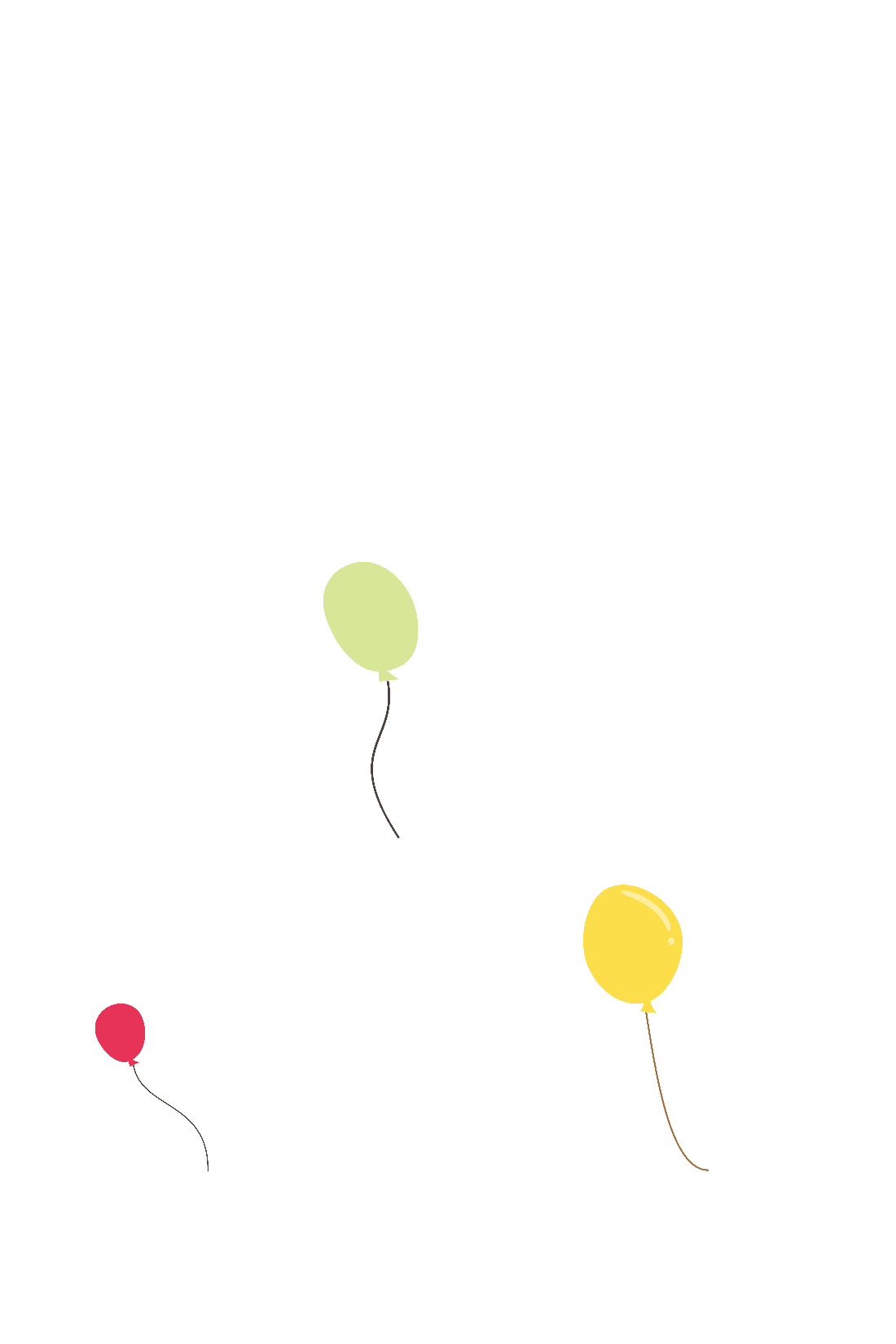 TAI NGHE
TAY DÒ
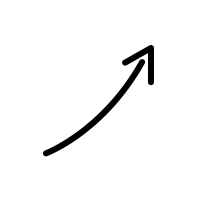 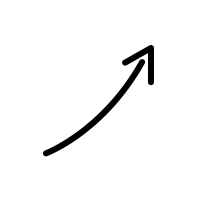 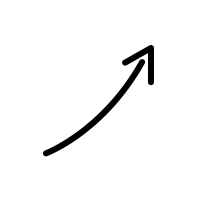 MẮT DÕI
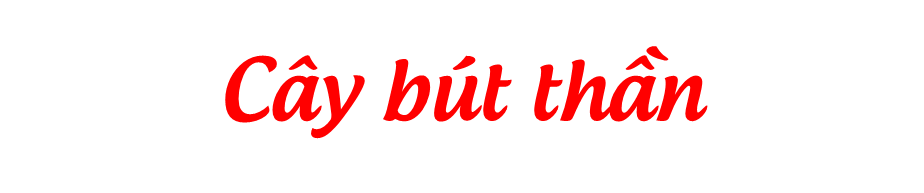 Ngày xưa, có một em bé rất thông minh, tên là Mã Lương. Mã Lương rất thích vẽ. Khi kiếm củi trên núi hay lúc cắt cỏ ven sông, em đều tập vẽ trên đất, trên đá. Em vẽ chim, tưởng như sắp được nghe chim hót; vẽ cá, tưởng được trông thấy cá bơi. Em ao ước có một cây bút vẽ.
  Một đêm, Mã Lương mơ thấy một cụ già tóc bạc phơ đưa cho em cây bút sáng lấp lánh. Em reo lên: “Cây bút đẹp quá! Cháu cảm ơn ông!”. Tỉnh dậy, Mã Lương thấy cây bút vẫn trong tay mình.
  Mã Lương vẽ một con chim, chim tung cánh bat; vẽ một con cá, cá vẫy đuôi trường xuống sông,… Mã Lương liền dùng bút thần vẽ cho người nghèo trong làng. Nhà nào không có cày, em vẽ cho cày. Nhà nào không có cuốc, em vẽ cho cuốc,...
  Biết chuyện, một phú ông trong làng sai đầy tớ: “Mau bắt Mã Lương về cho ta!”. Hắn bắt Mã Lương vẽ theo ý muốn của hắn. Mã Lương không chịu. Hắn nhốt em vào chuồng ngựa bỏ đói, bỏ rét. Nhưng Mã Lương vẽ bánh để ăn, vẽ lò sưởi để sưởi.
  Phú ông sai đầy tớ xông vào cướp bút thần. Nhưng Mã Lương đã vượt ra ngoài bằng chiếc thang vẽ trên tường. Rồi Mã Lương vẽ một con ngựa, đi khắp đó đây giúp đỡ người nghèo khổ.
(Theo Truyện cổ tích Trung Quốc)
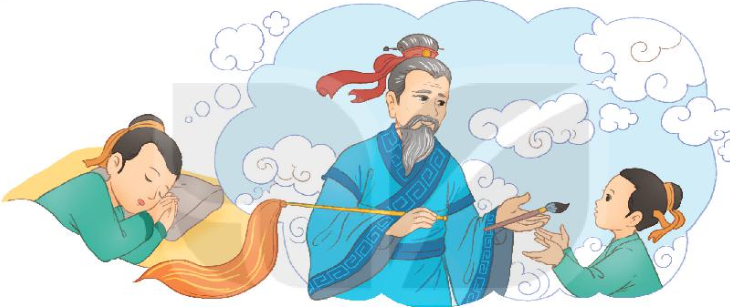 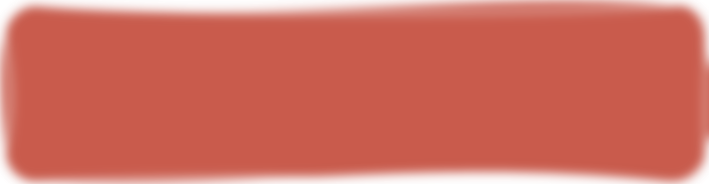 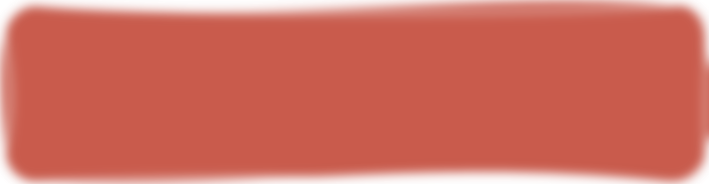 làm chỉ
Mã Lương
Luyện đọc từ khó
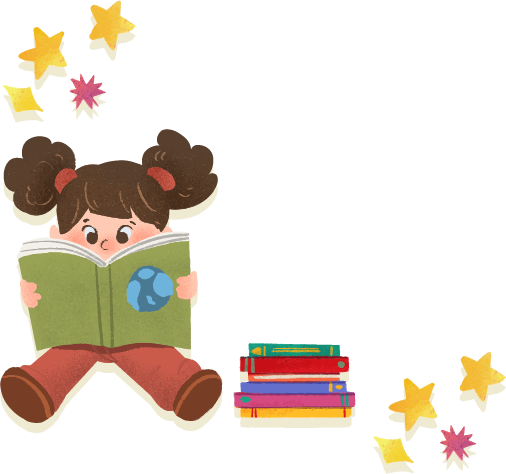 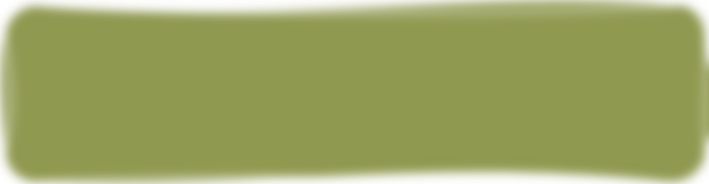 luồn kim
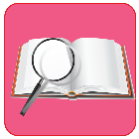 Luyện đọc câu dài
Một đêm, / Mã Lương mơ thấy một cụ già tóc bạc phơ/ đưa cho em cây bút sáng lấp lánh.//
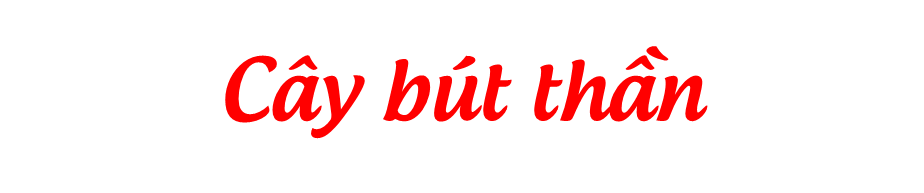 Cùng chia đoạn
Ngày xưa, có một em bé rất thông minh, tên là Mã Lương. Mã Lương rất thích vẽ. Khi kiếm củi trên núi hay lúc cắt cỏ ven sông, em đều tập vẽ trên đất, trên đá. Em vẽ chim, tưởng như sắp được nghe chim hót; vẽ cá, tưởng được trông thấy cá bơi. Em ao ước có một cây bút vẽ.
  Một đêm, Mã Lương mơ thấy một cụ già tóc bạc phơ đưa cho em cây bút sáng lấp lánh. Em reo lên: “Cây bút đẹp quá! Cháu cảm ơn ông!”. Tỉnh dậy, Mã Lương thấy cây bút vẫn trong tay mình.
  Mã Lương vẽ một con chim, chim tung cánh bat; vẽ một con cá, cá vẫy đuôi trường xuống sông,… Mã Lương liền dùng bút thần vẽ cho người nghèo trong làng. Nhà nào không có cày, em vẽ cho cày. Nhà nào không có cuốc, em vẽ cho cuốc,...
  Biết chuyện, một phú ông trong làng sai đầy tớ: “Mau bắt Mã Lương về cho ta!”. Hắn bắt Mã Lương vẽ theo ý muốn của hắn. Mã Lương không chịu. Hắn nhốt em vào chuồng ngựa bỏ đói, bỏ rét. Nhưng Mã Lương vẽ bánh để ăn, vẽ lò sưởi để sưởi.
  Phú ông sai đầy tớ xông vào cướp bút thần. Nhưng Mã Lương đã vượt ra ngoài bằng chiếc thang vẽ trên tường. Rồi Mã Lương vẽ một con ngựa, đi khắp đó đây giúp đỡ người nghèo khổ.
(Theo Truyện cổ tích Trung Quốc)
1
2
3
4
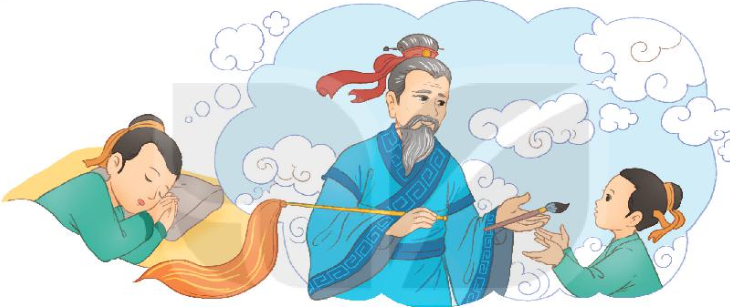 5
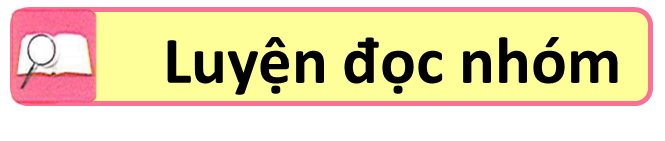 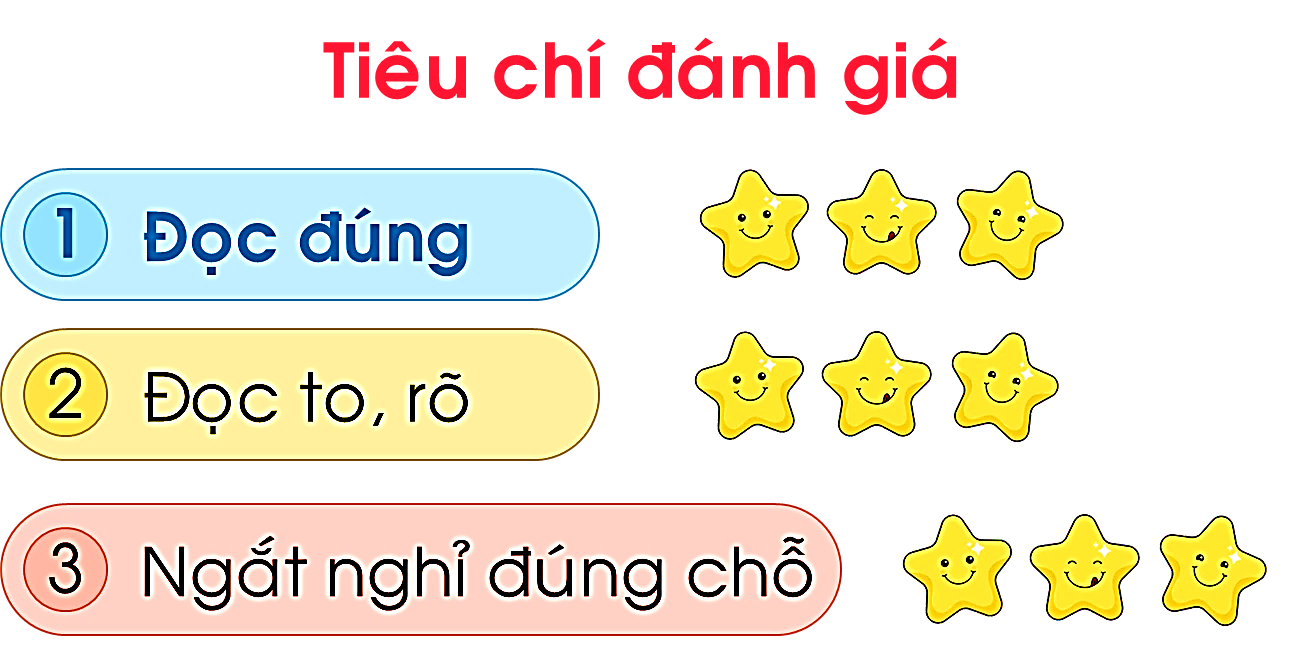 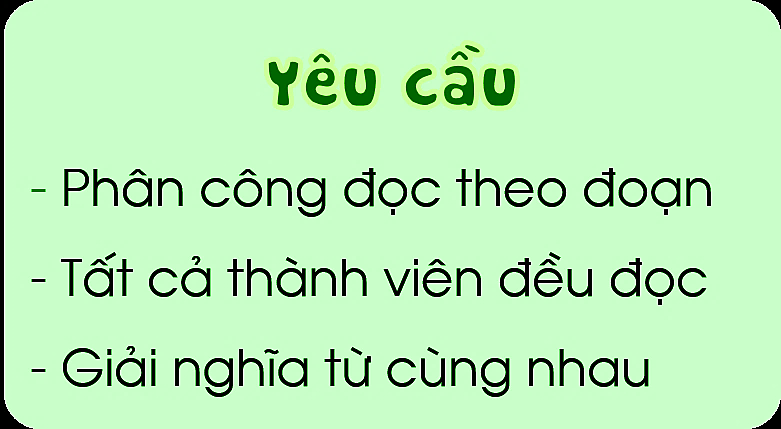 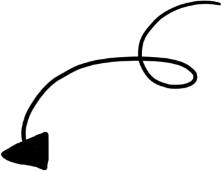 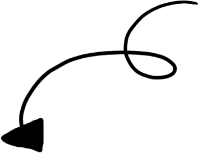 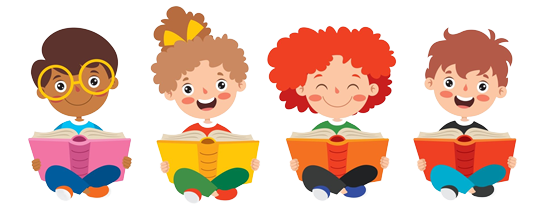 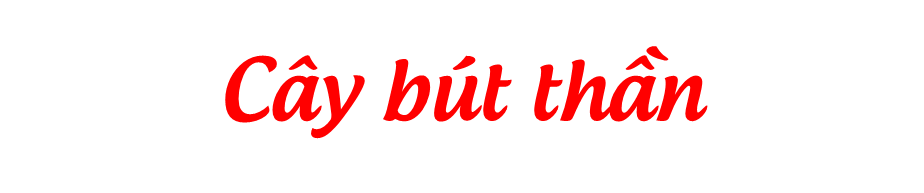 Ngày xưa, có một em bé rất thông minh, tên là Mã Lương. Mã Lương rất thích vẽ. Khi kiếm củi trên núi hay lúc cắt cỏ ven sông, em đều tập vẽ trên đất, trên đá. Em vẽ chim, tưởng như sắp được nghe chim hót; vẽ cá, tưởng được trông thấy cá bơi. Em ao ước có một cây bút vẽ.
  Một đêm, Mã Lương mơ thấy một cụ già tóc bạc phơ đưa cho em cây bút sáng lấp lánh. Em reo lên: “Cây bút đẹp quá! Cháu cảm ơn ông!”. Tỉnh dậy, Mã Lương thấy cây bút vẫn trong tay mình.
  Mã Lương vẽ một con chim, chim tung cánh bat; vẽ một con cá, cá vẫy đuôi trường xuống sông,… Mã Lương liền dùng bút thần vẽ cho người nghèo trong làng. Nhà nào không có cày, em vẽ cho cày. Nhà nào không có cuốc, em vẽ cho cuốc,...
  Biết chuyện, một phú ông trong làng sai đầy tớ: “Mau bắt Mã Lương về cho ta!”. Hắn bắt Mã Lương vẽ theo ý muốn của hắn. Mã Lương không chịu. Hắn nhốt em vào chuồng ngựa bỏ đói, bỏ rét. Nhưng Mã Lương vẽ bánh để ăn, vẽ lò sưởi để sưởi.
  Phú ông sai đầy tớ xông vào cướp bút thần. Nhưng Mã Lương đã vượt ra ngoài bằng chiếc thang vẽ trên tường. Rồi Mã Lương vẽ một con ngựa, đi khắp đó đây giúp đỡ người nghèo khổ.
(Theo Truyện cổ tích Trung Quốc)
1
2
3
4
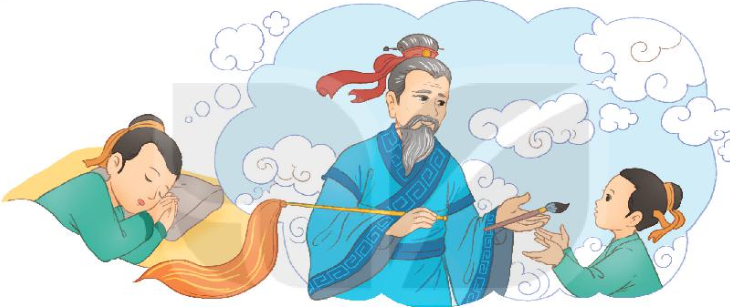 5
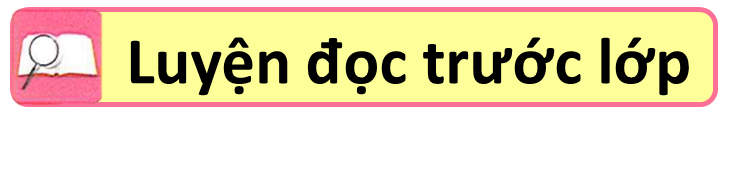 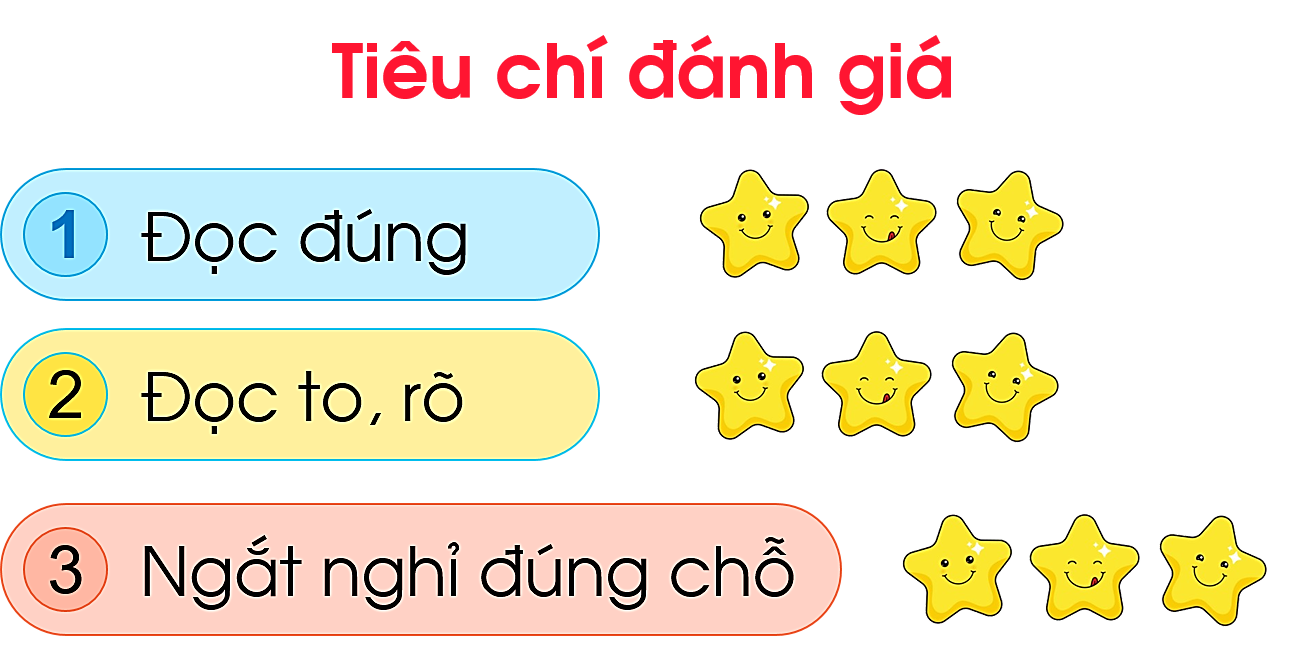 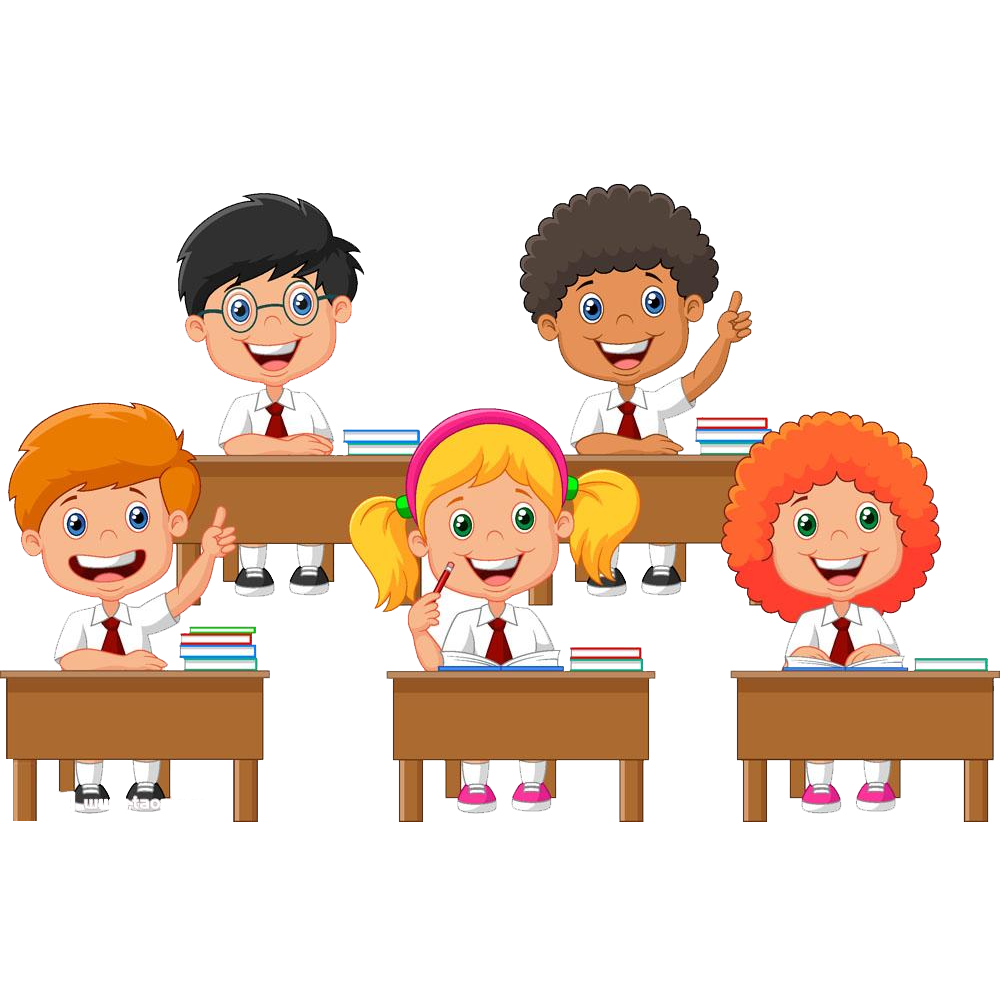 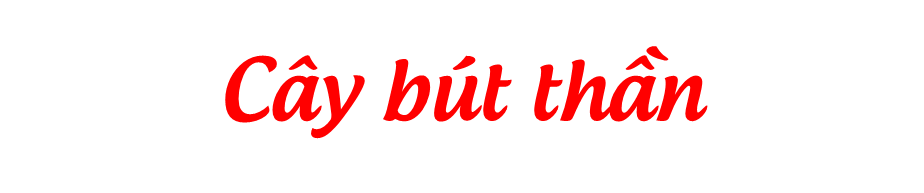 Ngày xưa, có một em bé rất thông minh, tên là Mã Lương. Mã Lương rất thích vẽ. Khi kiếm củi trên núi hay lúc cắt cỏ ven sông, em đều tập vẽ trên đất, trên đá. Em vẽ chim, tưởng như sắp được nghe chim hót; vẽ cá, tưởng được trông thấy cá bơi. Em ao ước có một cây bút vẽ.
  Một đêm, Mã Lương mơ thấy một cụ già tóc bạc phơ đưa cho em cây bút sáng lấp lánh. Em reo lên: “Cây bút đẹp quá! Cháu cảm ơn ông!”. Tỉnh dậy, Mã Lương thấy cây bút vẫn trong tay mình.
  Mã Lương vẽ một con chim, chim tung cánh bat; vẽ một con cá, cá vẫy đuôi trường xuống sông,… Mã Lương liền dùng bút thần vẽ cho người nghèo trong làng. Nhà nào không có cày, em vẽ cho cày. Nhà nào không có cuốc, em vẽ cho cuốc,...
  Biết chuyện, một phú ông trong làng sai đầy tớ: “Mau bắt Mã Lương về cho ta!”. Hắn bắt Mã Lương vẽ theo ý muốn của hắn. Mã Lương không chịu. Hắn nhốt em vào chuồng ngựa bỏ đói, bỏ rét. Nhưng Mã Lương vẽ bánh để ăn, vẽ lò sưởi để sưởi.
  Phú ông sai đầy tớ xông vào cướp bút thần. Nhưng Mã Lương đã vượt ra ngoài bằng chiếc thang vẽ trên tường. Rồi Mã Lương vẽ một con ngựa, đi khắp đó đây giúp đỡ người nghèo khổ.
(Theo Truyện cổ tích Trung Quốc)
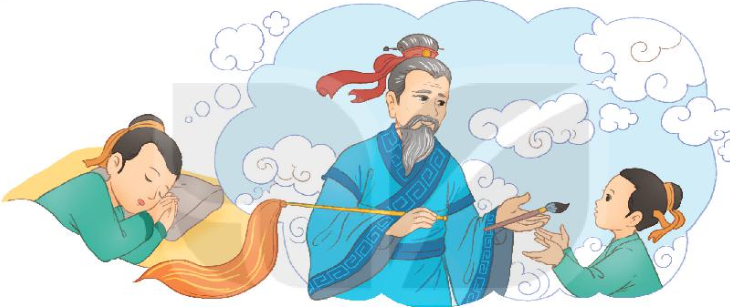 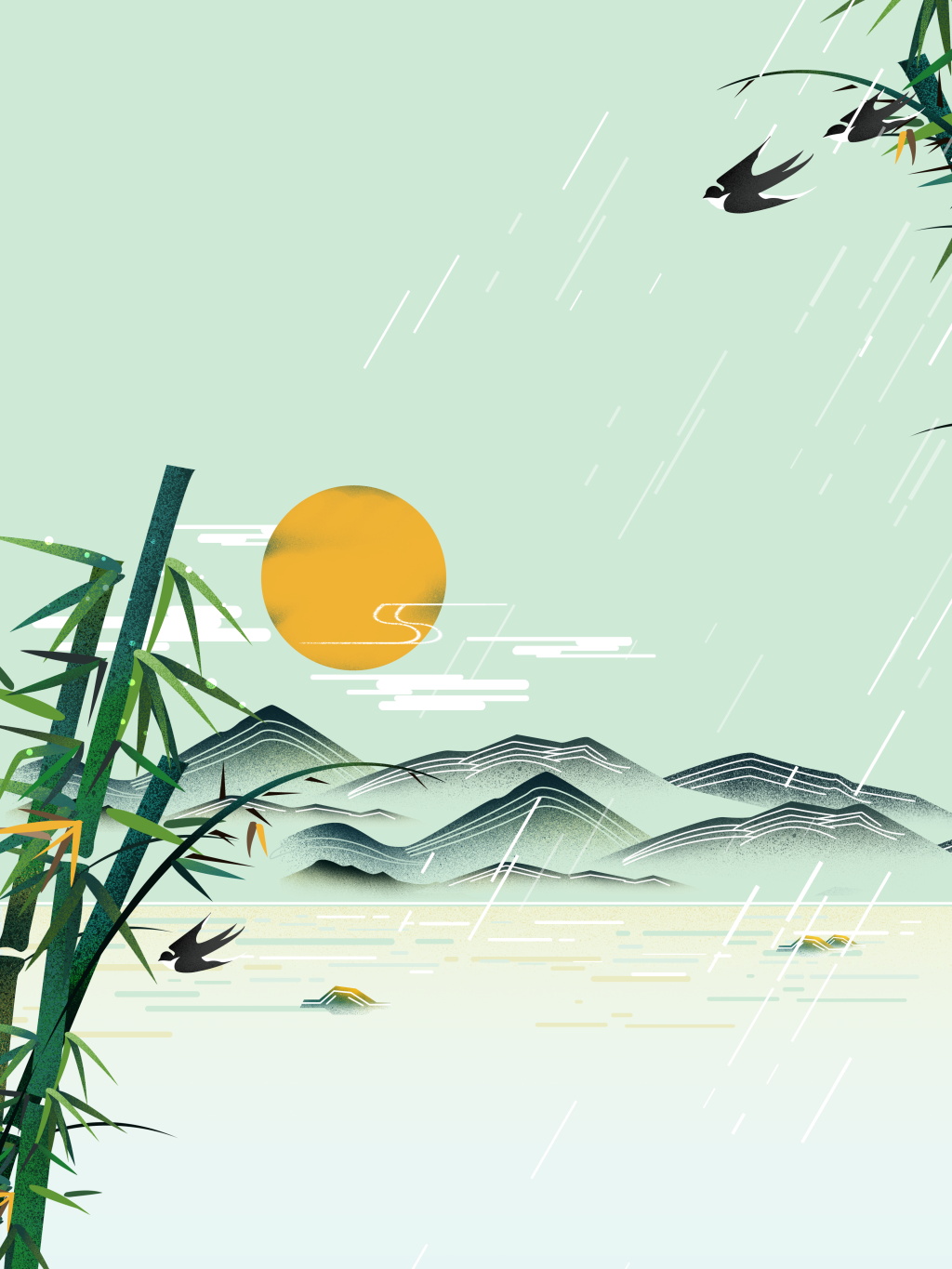 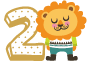 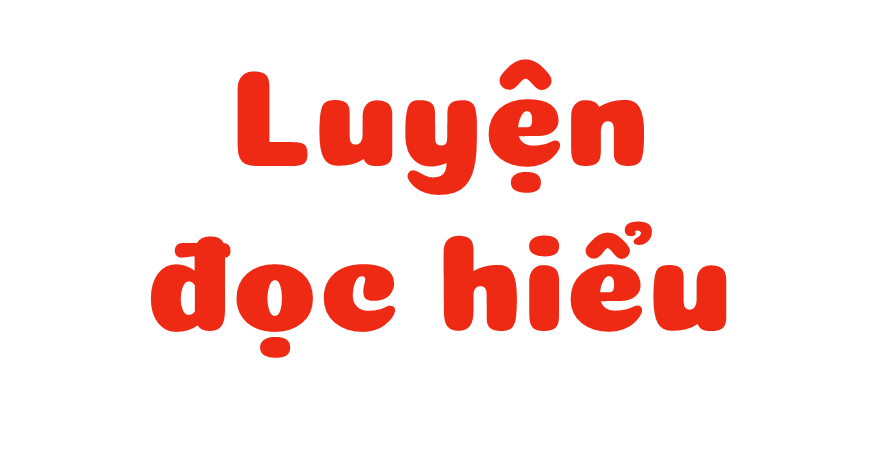 Trong bài “Cây bút thần” có từ nào em chưa hiểu nghĩa?
GIẢI NGHĨA TỪ
Phú ông: người đàn ông giàu có ở nông thôn thời xưa
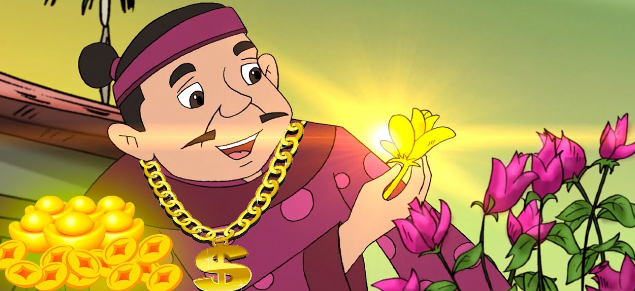 GIẢI NGHĨA TỪ
Đầy tớ
Đầy tớ: người ở cho nhà giàu (thời xưa), phải làm tất cả các việc nhà.
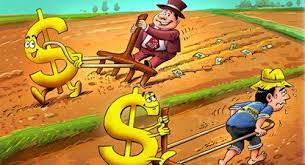 Cùng tìm hiểu
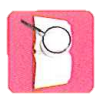 Tìm những chi tiết cho thấy Mã Lương rất thích vẽ và vẽ rất giỏi?
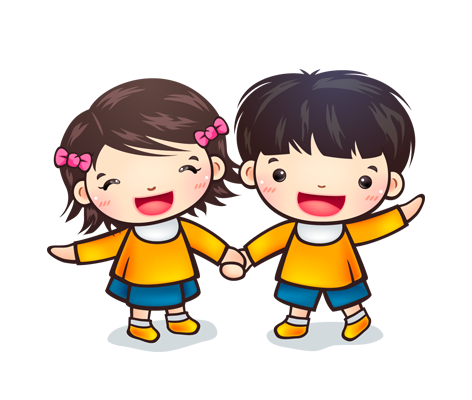 Mã Lương được ai tặng cho cây bút thần ? Cây bút đó có gì lạ?
1
2
3
4
5
Đóng vai người dân trong làng, nói về những điều Mã Lương đã làm cho họ từ khi có bút thần.
Thảo luận nhóm đôi
Theo em, vì sao Mã Lương không chịu làm theo ý muốn của phú ông?
Em đoán xem những sự việc gì sẽ xảy ra tiếp theo.
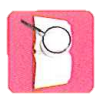 Cùng tìm hiểu
Tìm những chi tiết cho thấy Mã Lương rất thích vẽ và vẽ rất giỏi?
1
Mã lương thích vẽ: Khi kiếm củi hay lúc cát cỏ ven sông, Mã Lương đều tập vẽ. Mã Lương vẽ trên đất, trên đá.
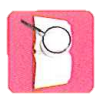 Cùng tìm hiểu
Mã Lương được ai tặng cho cây bút thần ? Cây bút đó có gì lạ?
2
Mã Lương được một cụ già tóc bạc phơ tặng cho cây bút. Điều lạ của cây bút đó là Mã Lương vẽ gì thì điều đó thành sự thật.
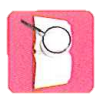 Cùng tìm hiểu
Đóng vai người dân trong làng, nói về những điều Mã Lương đã làm cho họ từ khi có bút thần.
3
Em dựa vào đoạn văn thứ 3 và đóng vai người dân trong làng để nói về những điều mà Mã Lương đã làm cho họ.
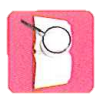 Cùng tìm hiểu
Theo em, vì sao Mã Lương không chịu làm theo ý muốn của phú ông?
a. Vì phú ông đã nhốt Mã Lương vào chuồng ngựa.
b. Vì phú ông bát Mã Lương chịu đói, chịu rét. 
c. Vì phú ông đã giàu có lại tham lam.
d. Nêu ý kiến khác của em.
4
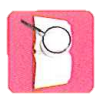 Cùng tìm hiểu
Em đoán xem những sự việc gì sẽ xảy ra tiếp theo.
5
Mã Lương là một cậu bé vô cùng tốt bụng. Cậu đã dùng cây bút thần để giúp đỡ chúng tôi rất nhiều. Nhà nào không có cày, cậu ấy vẽ cày cho. Nhà nào thiếu cuốc, cậu ấy cũng vẽ cho cuốc. Nhờ có Mã Lương mà người dân chúng tôi có cuộc sống đầy đủ hơn, không còn thiếu thốn nữa.
Nội dung chính của bài đọc là gì?
Bài đọc ca ngợi Mã Lương là một người vừa dũng cảm trước sự bắt nạt của phú ông vừa là người nhân hậu, cậu đã giúp đỡ rất nhiều người nghèo khổ, giúp cuộc sống mọi người tốt đẹp hơn.
3
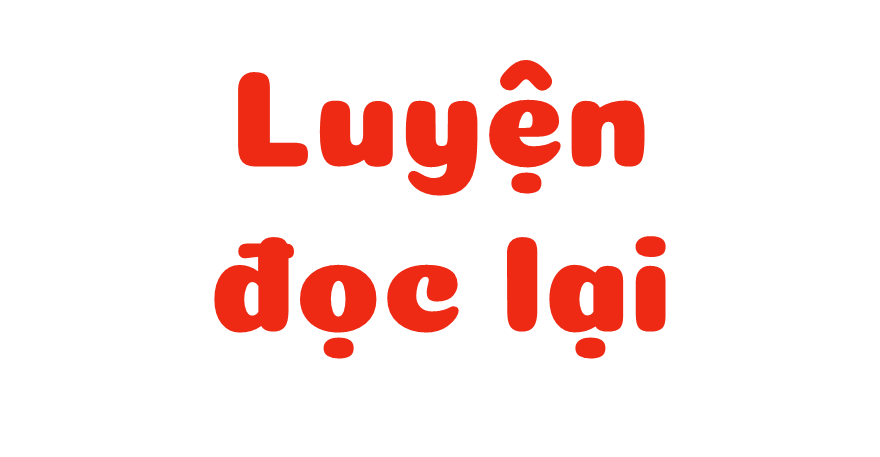 Luyện đọc lại
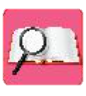 Tiêu chí đánh giá
Đọc đúng
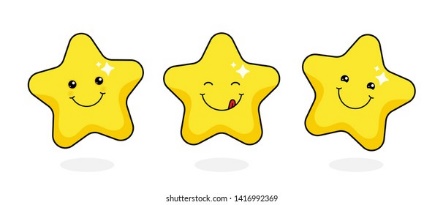 1
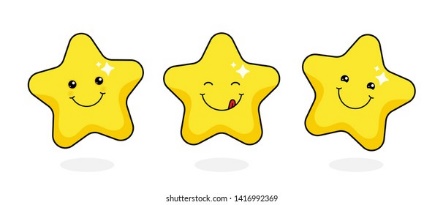 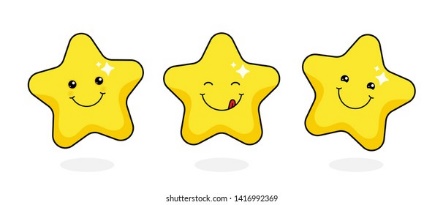 Đọc to, rõ
2
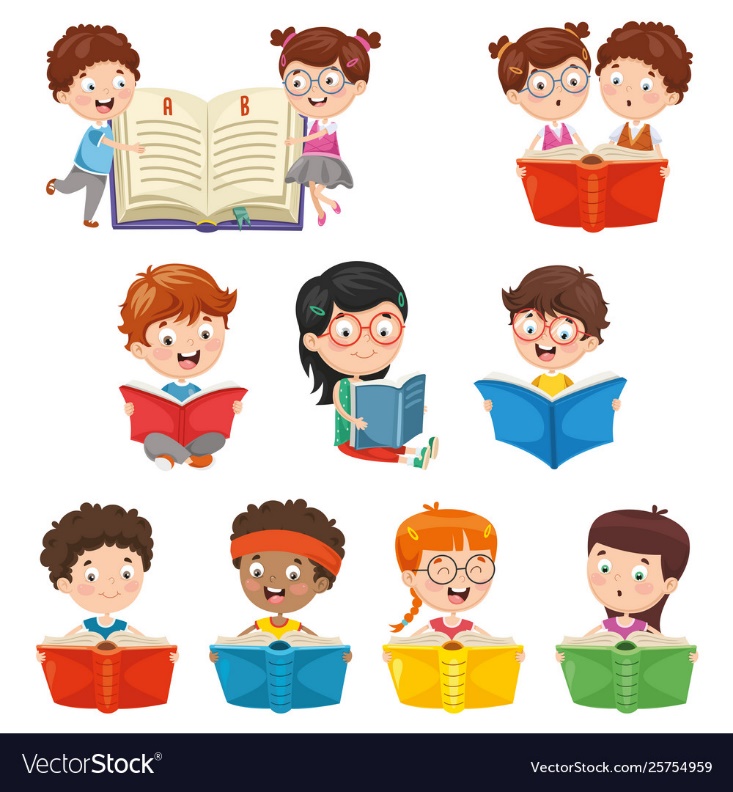 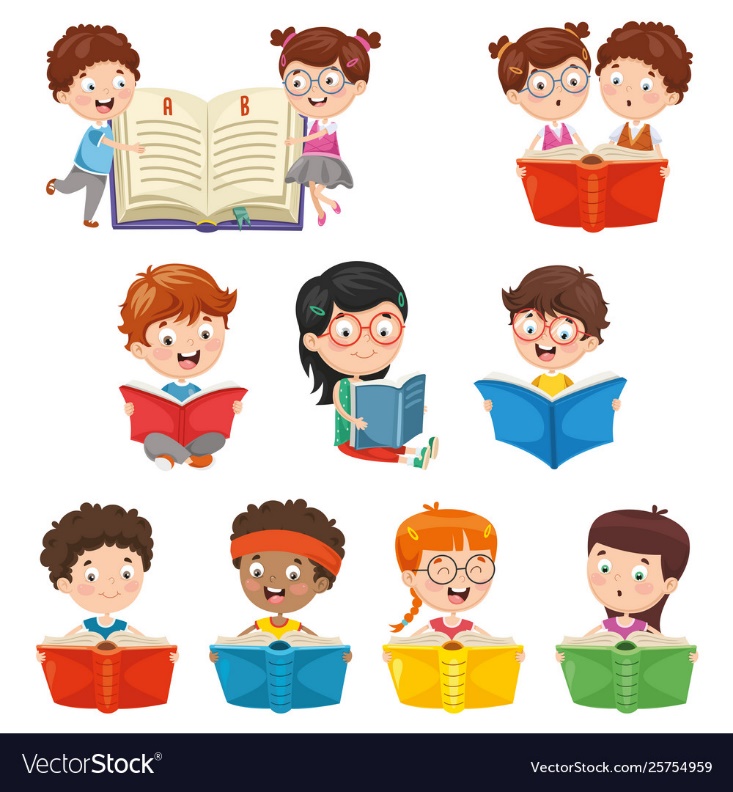 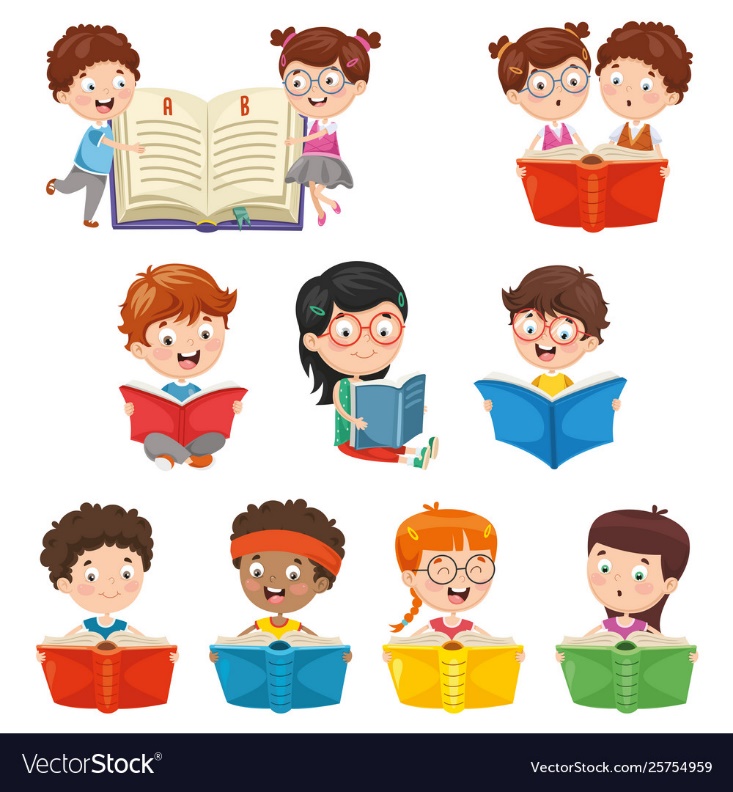 Ngắt nghỉ đúng chỗ
3
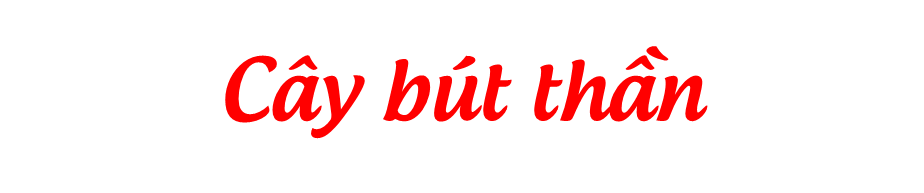 Ngày xưa, có một em bé rất thông minh, tên là Mã Lương. Mã Lương rất thích vẽ. Khi kiếm củi trên núi hay lúc cắt cỏ ven sông, em đều tập vẽ trên đất, trên đá. Em vẽ chim, tưởng như sắp được nghe chim hót; vẽ cá, tưởng được trông thấy cá bơi. Em ao ước có một cây bút vẽ.
  Một đêm, Mã Lương mơ thấy một cụ già tóc bạc phơ đưa cho em cây bút sáng lấp lánh. Em reo lên: “Cây bút đẹp quá! Cháu cảm ơn ông!”. Tỉnh dậy, Mã Lương thấy cây bút vẫn trong tay mình.
  Mã Lương vẽ một con chim, chim tung cánh bat; vẽ một con cá, cá vẫy đuôi trường xuống sông,… Mã Lương liền dùng bút thần vẽ cho người nghèo trong làng. Nhà nào không có cày, em vẽ cho cày. Nhà nào không có cuốc, em vẽ cho cuốc,...
  Biết chuyện, một phú ông trong làng sai đầy tớ: “Mau bắt Mã Lương về cho ta!”. Hắn bắt Mã Lương vẽ theo ý muốn của hắn. Mã Lương không chịu. Hắn nhốt em vào chuồng ngựa bỏ đói, bỏ rét. Nhưng Mã Lương vẽ bánh để ăn, vẽ lò sưởi để sưởi.
  Phú ông sai đầy tớ xông vào cướp bút thần. Nhưng Mã Lương đã vượt ra ngoài bằng chiếc thang vẽ trên tường. Rồi Mã Lương vẽ một con ngựa, đi khắp đó đây giúp đỡ người nghèo khổ.
(Theo Truyện cổ tích Trung Quốc)
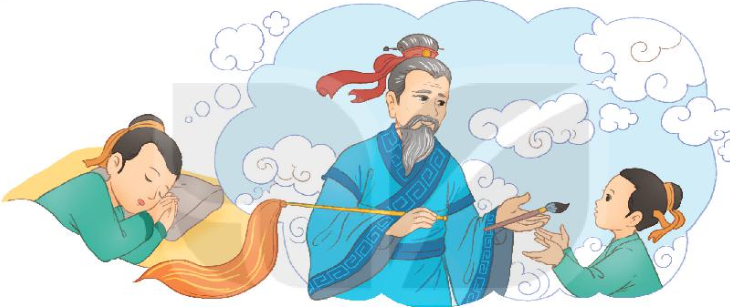 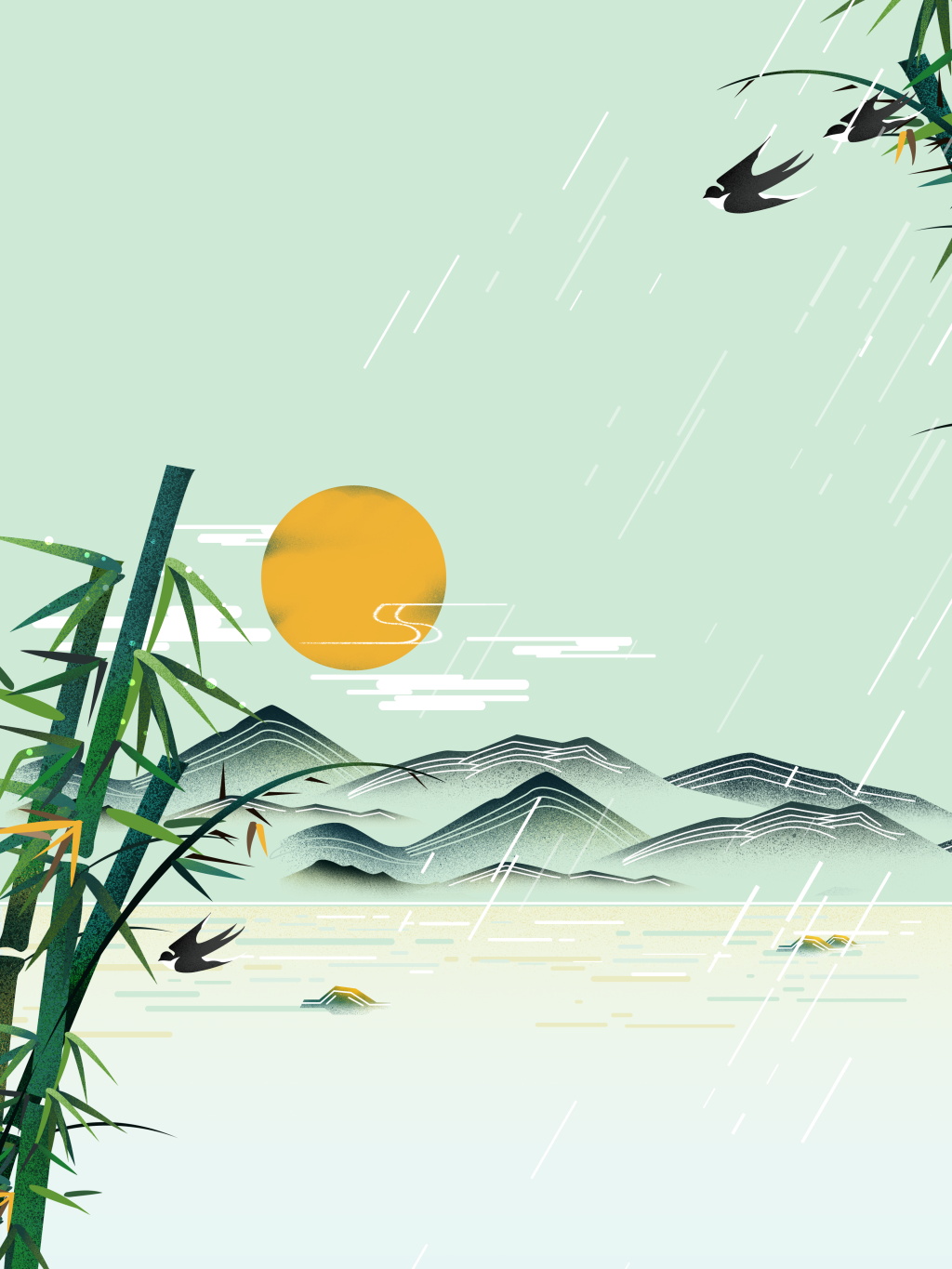 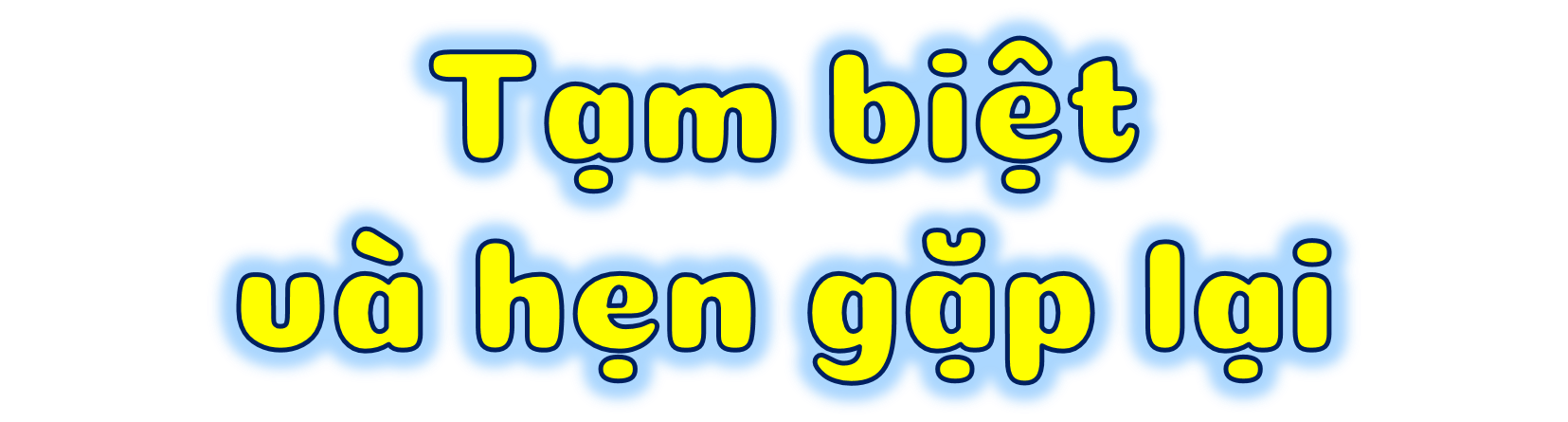